Педагогический проект
«Формирование  у  дошкольников интереса 
            к выращиванию    плодовых    
              деревьев  и  кустарников»
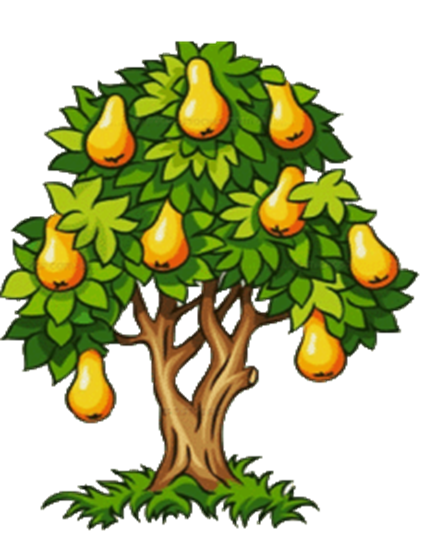 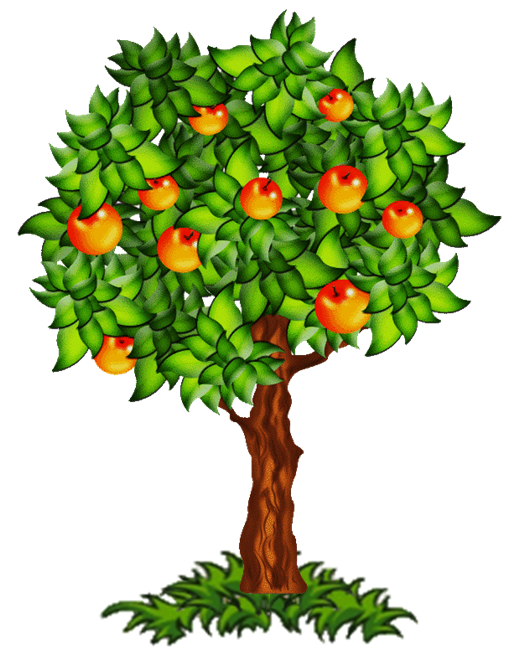 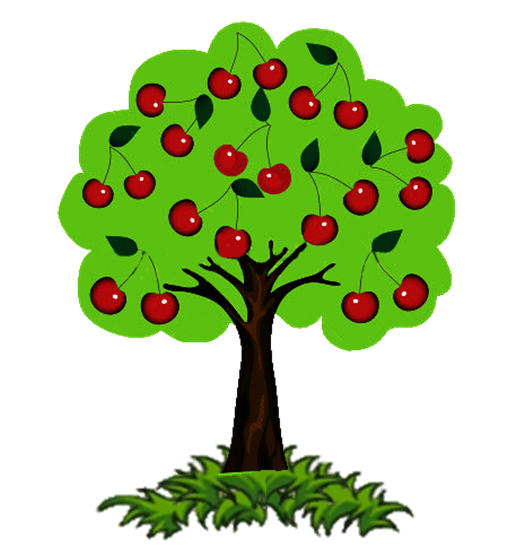 Авторы: Иванова Н. А.,
                                 Змеенкова Ю.А..
                              воспитатели МБДОУ
               «Детский сад №29 «Журавушка»
          города Мичуринска, Тамбовская области
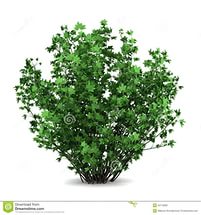 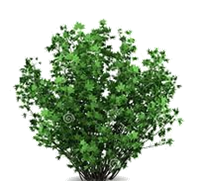 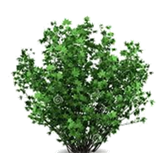 «Чем больше мы познаем законы природы, тем все более                   
                                                   невероятным становятся для нас чудеса» 
                                                                                                      Ч. Дарвин
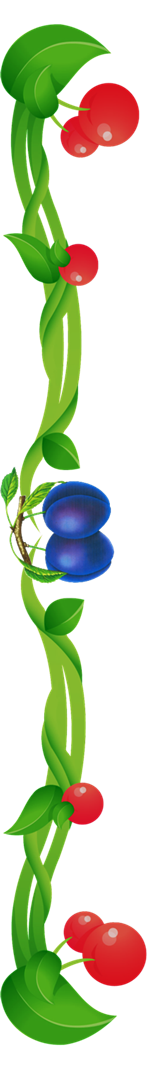 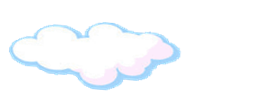 Творческое название проекта:
«Маленькие экологи»
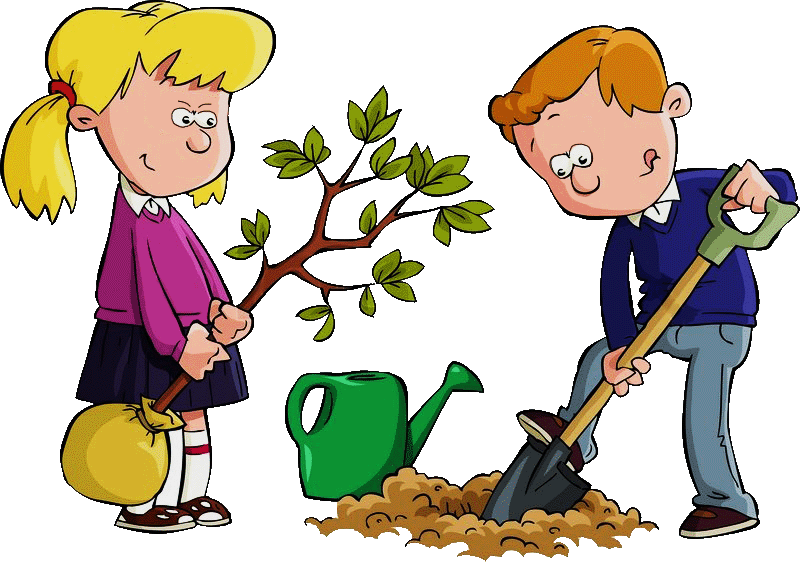 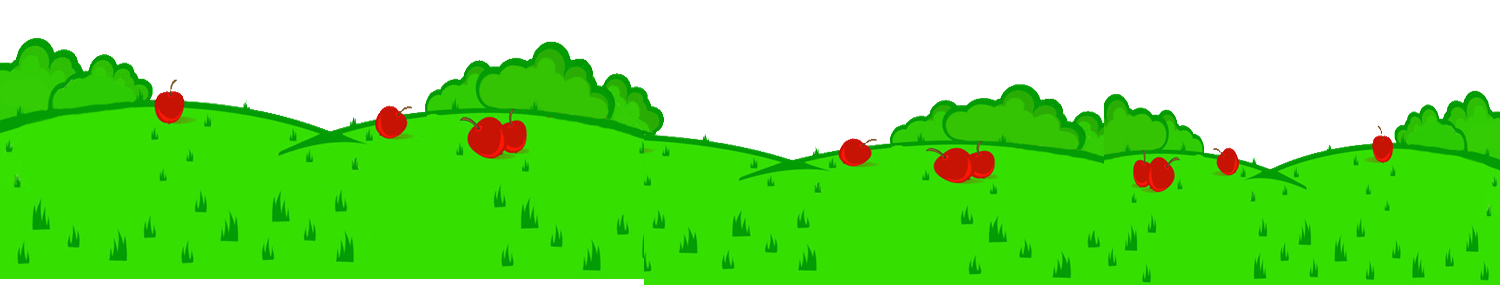 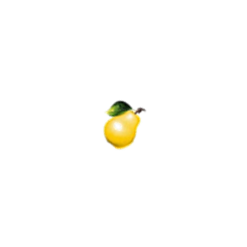 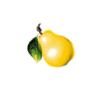 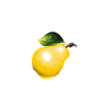 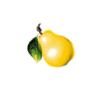 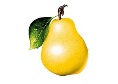 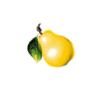 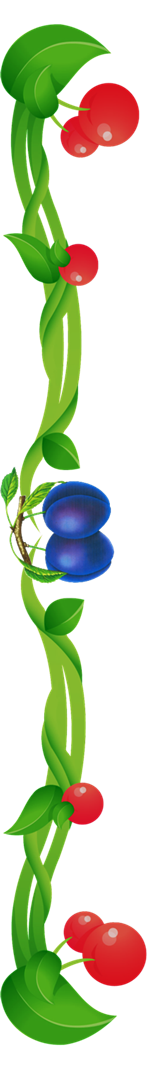 Паспорт проекта
Тип проекта: познавательно-     исследовательский, долгосрочный
По характеру контактов: открытый
Степень участия: групповой
Участники проекта  дети, педагоги ДОУ, родители, сотрудники ГНУ ВНИИСА,  библиотеки и музея
Условия реализации: интерес детей и родителей, методическое обеспечение
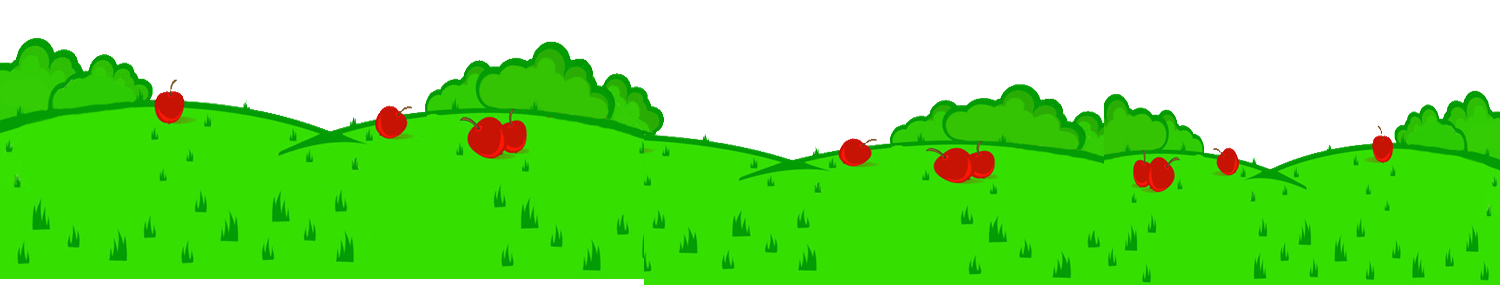 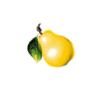 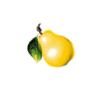 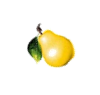 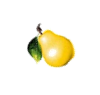 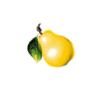 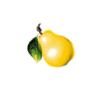 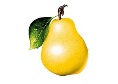 Актуальность
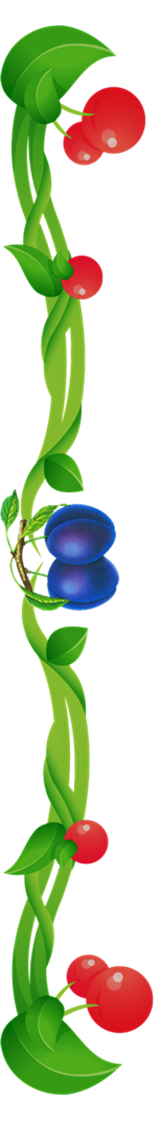 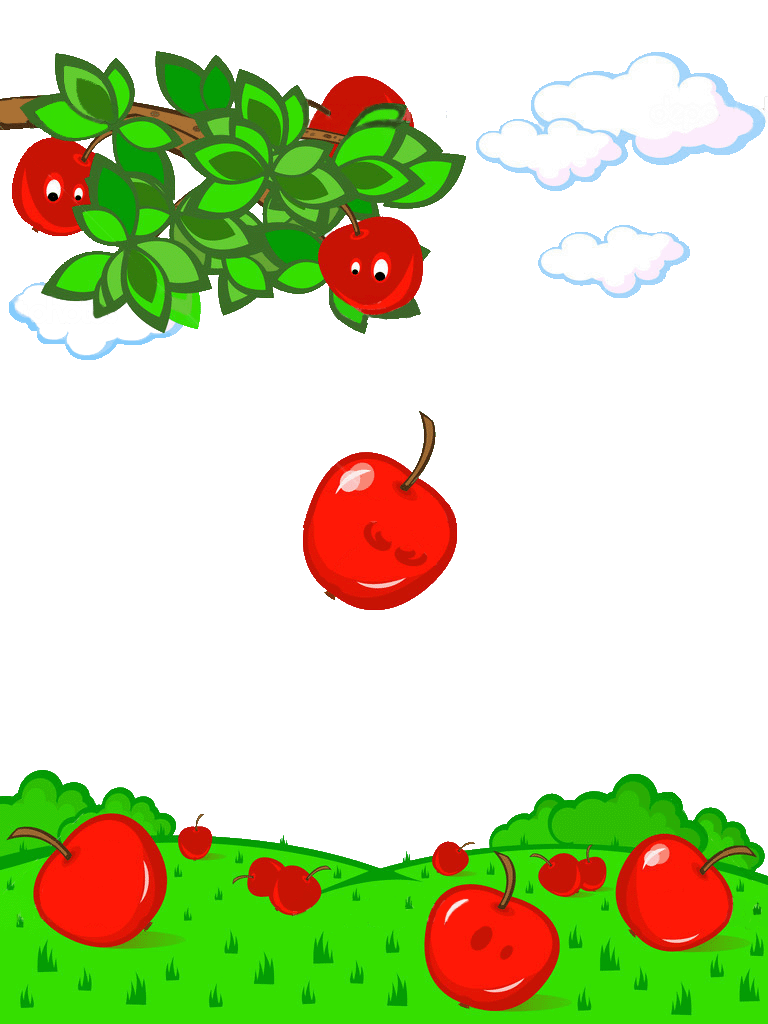 Современные дети, особенно проживающие в городе, имеют весьма ограниченные возможности для общения с природой. 
       Развивать интерес и воспитывать бережное отношение к растительному миру необходимо с младшего возраста и с подробного знакомства с объектами ближайшего окружения. 
       Познавательно- исследовательская деятельность очень увлекает детей. Это важнейший стимул к расширению кругозора ребенка,  обогащению интеллекта, воспитанию любви к Родине, родному краю.
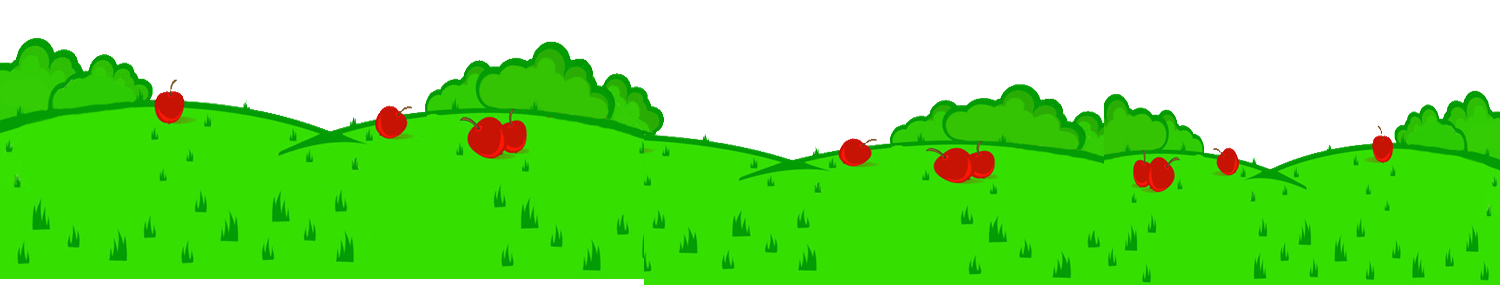 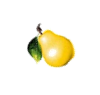 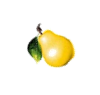 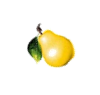 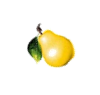 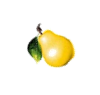 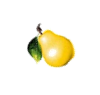 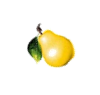 Аннотация
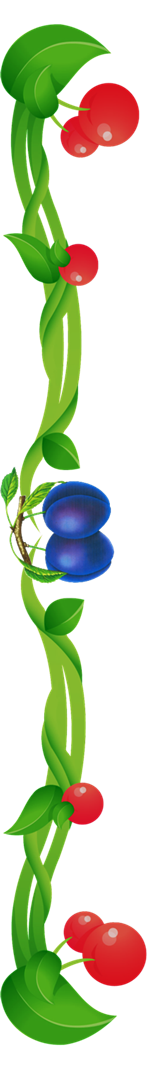 Данный проект направлен на расширение и обогащение знаний о плодовых деревьях и кустарниках, посадке и правилах ухода за ними, на осознание значимости фруктов  и ягод в здоровом питании.
Проект призван осуществлять работу планомерно, с учетом возрастных особенностей детей.
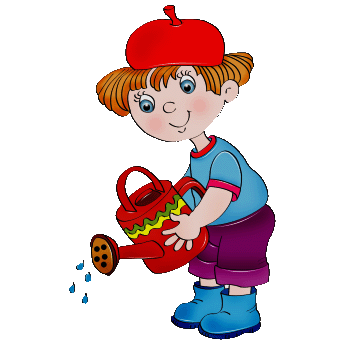 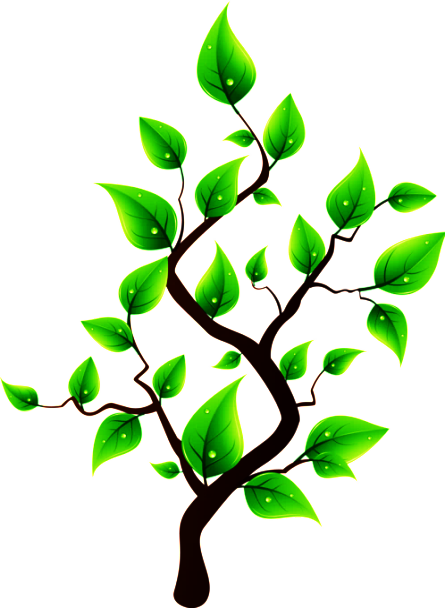 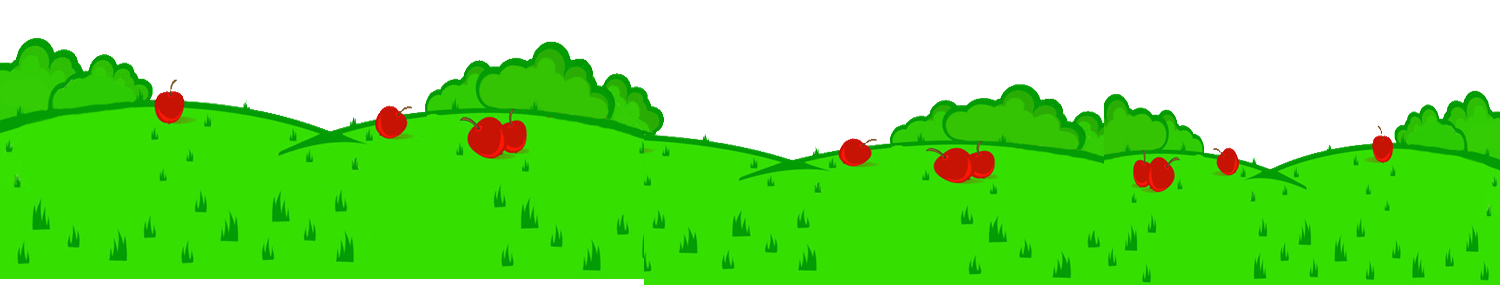 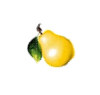 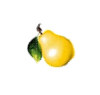 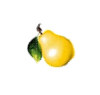 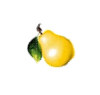 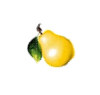 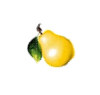 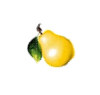 Основополагающий                        
               вопрос
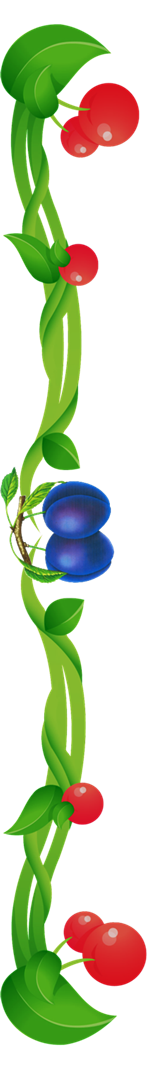 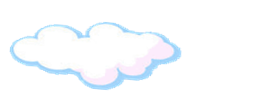 Прививая ребенку необходимые  знания,  умения и навыки по уходу за плодовыми деревьями и кустарниками, делаем ли мы его ответственным, заботливым «хозяином», любящим свой родной край?
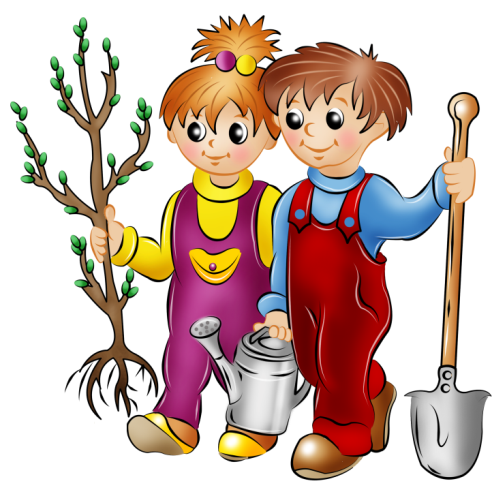 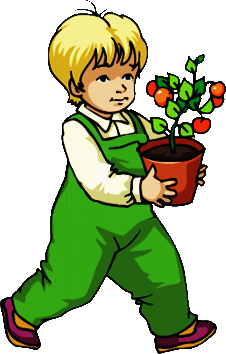 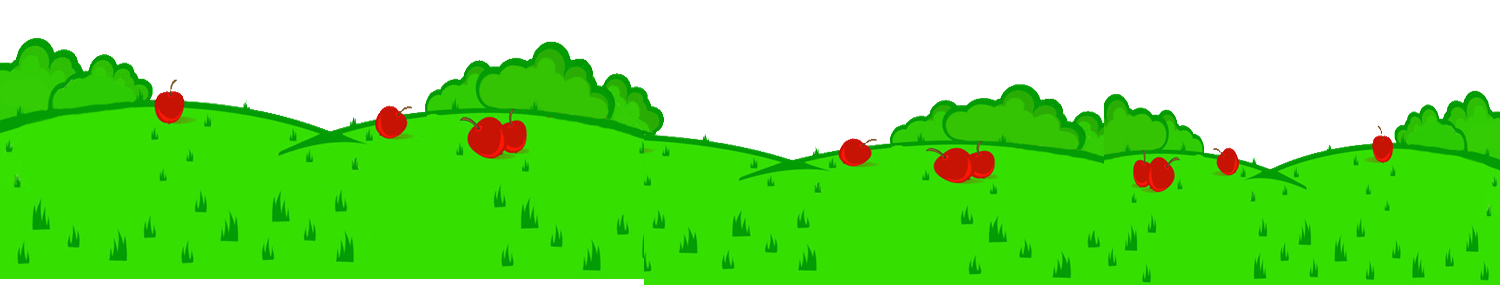 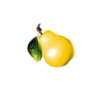 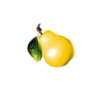 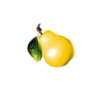 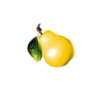 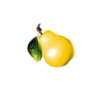 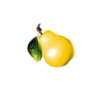 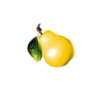 Проблемные вопросы                       
          для педагога
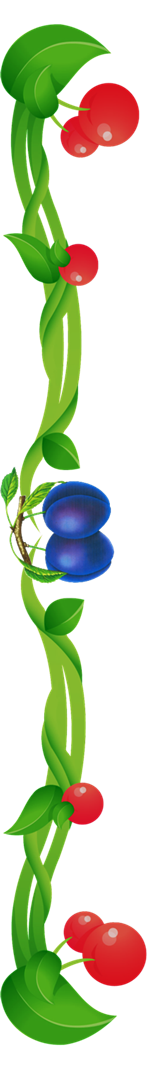 Что способствует повышению познавательного интереса детей к плодовым деревьям и кустарникам?
Как организовать познавательно –исследовательскую деятельность, чтобы она вызвала интерес у детей и желание участвовать в проекте?
Чем  обусловлена необходимость формирования у детей любви к природе родного края?
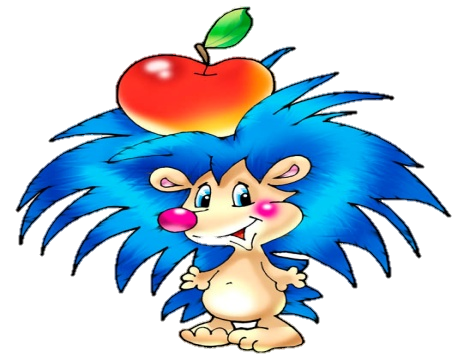 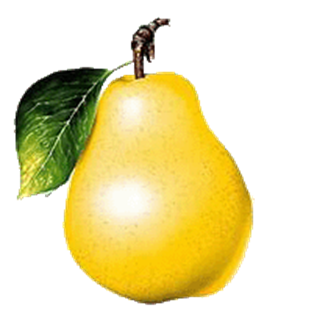 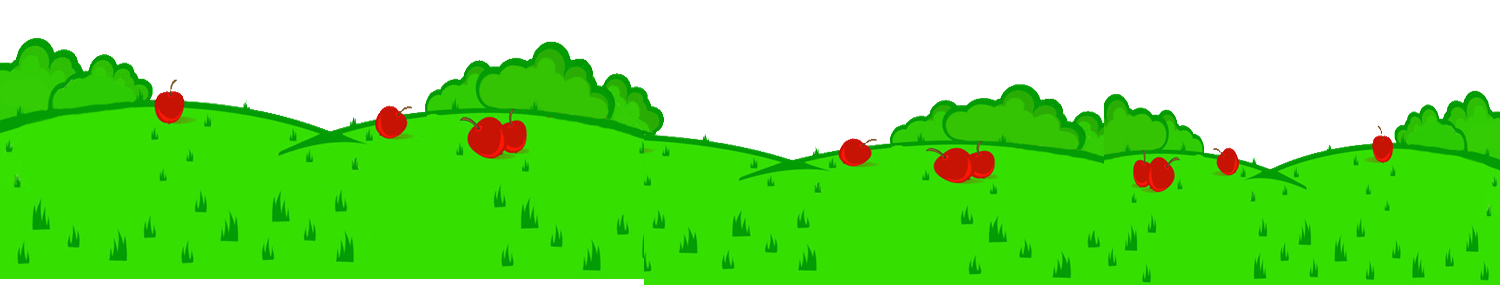 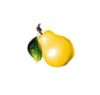 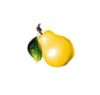 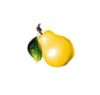 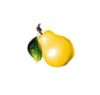 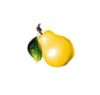 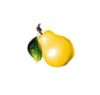 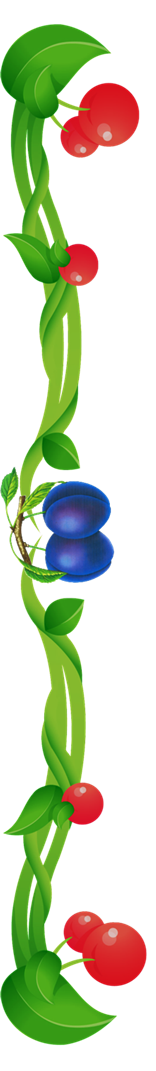 Проблемные вопросы                       
             для детей:
Где и как растут плодовые деревья и кустарники?
Как правильно ухаживать за плодовыми деревьями и кустарниками?
Значение фруктов  и ягод в питании человека.
Почему наш город называют Наукоград?
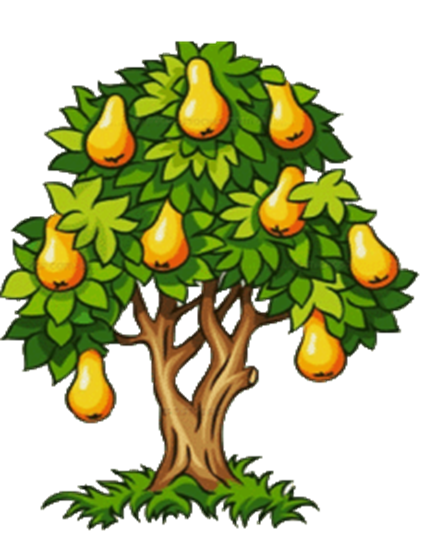 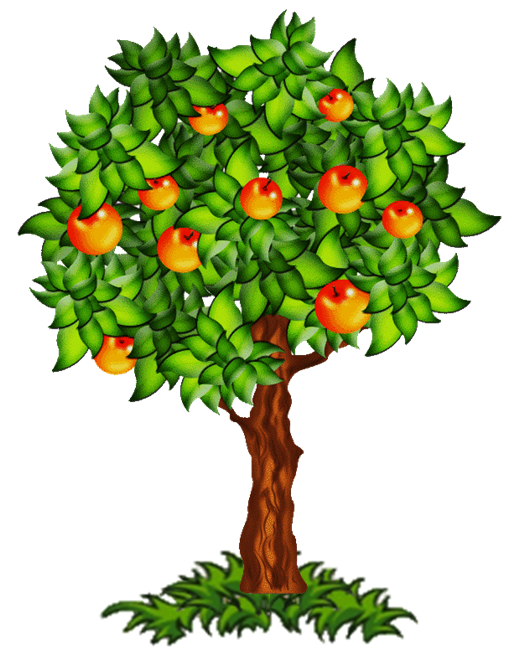 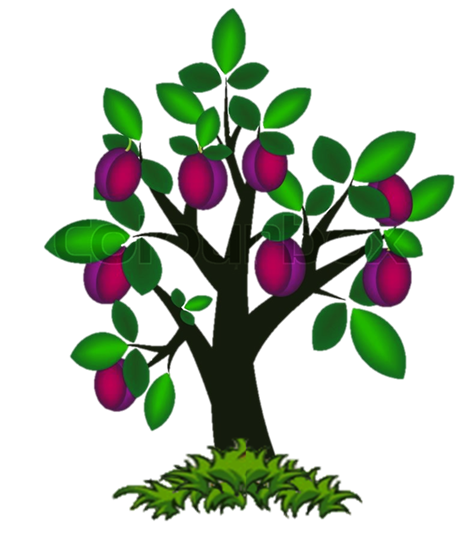 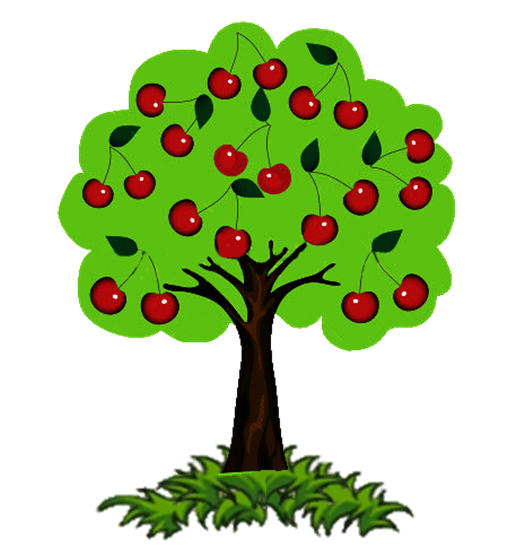 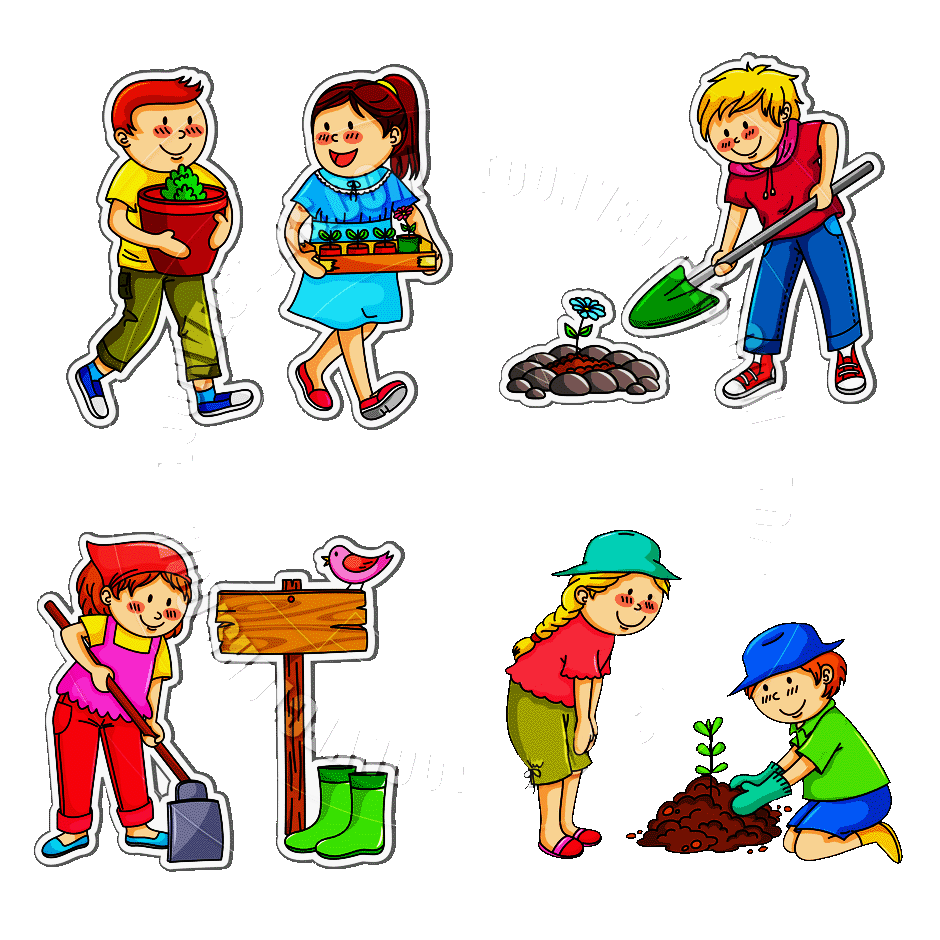 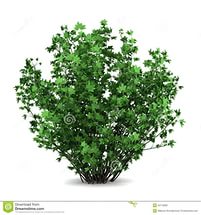 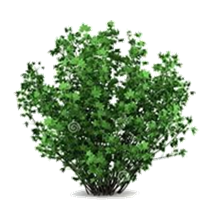 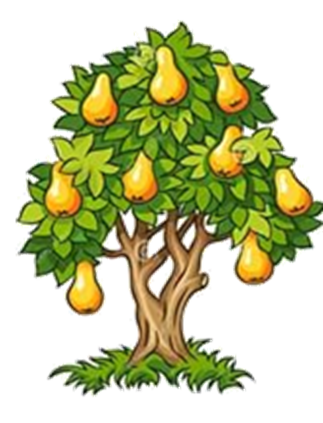 Цель:
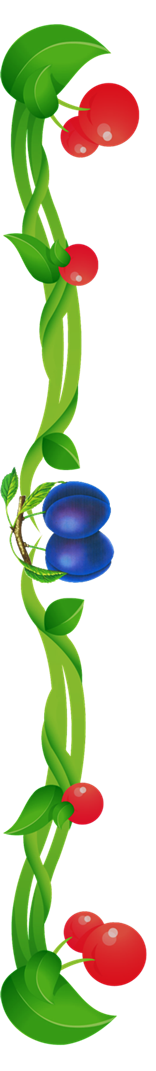 Создание условий, стимулирующих интерес к познавательно-исследовательской деятельности, вовлечение дошкольников и родителей в практическую работу по выращиванию плодовых деревьев и кустарников.
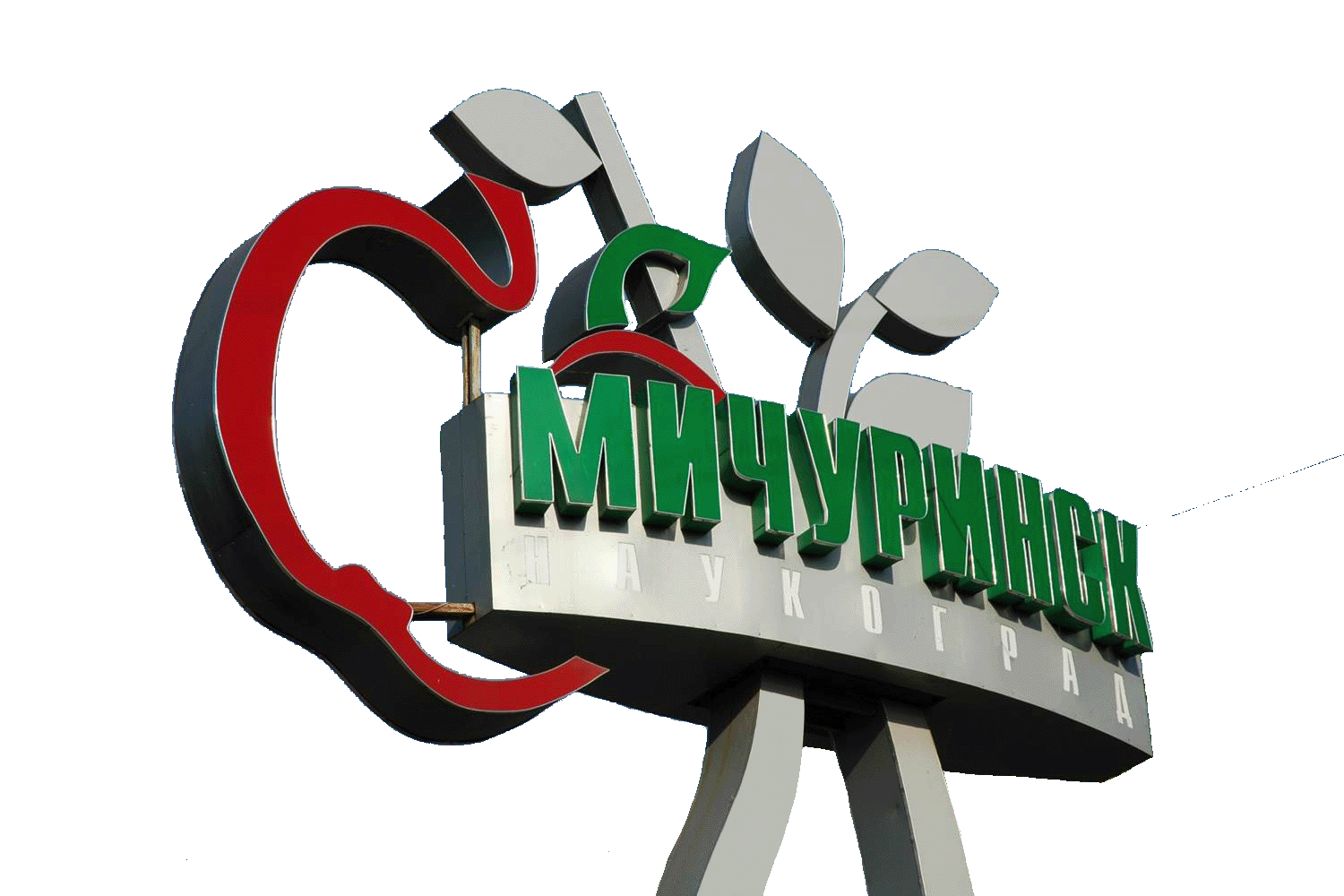 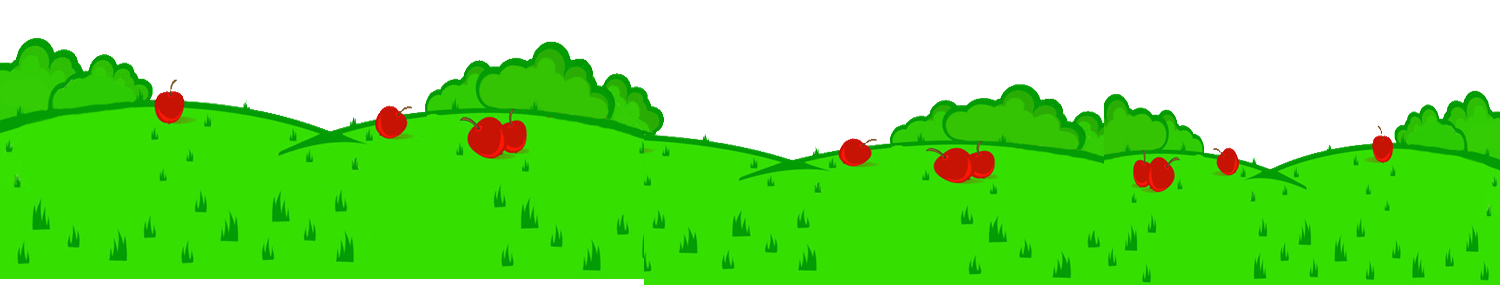 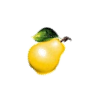 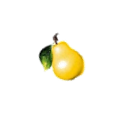 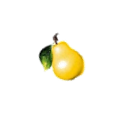 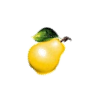 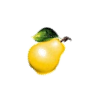 Задачи:
Формировать осознанно правильное отношение к природе родного края.
Формировать представление о плодовых деревьях и кустарниках, о многообразии их сортов, истории их появления в нашем городе.
Развивать познавательные способности в процессе ознакомления с выращиванием плодовых деревьев, коммуникативные навыки, память, мыслительную активность, воображение, речь, творчество в ходе познавательно – исследовательской деятельности.
Воспитывать  трудолюбие, уважение к профессии садовода.
Повышать заинтересованность родителей в совместной деятельности с детьми и создать условия для такого  сотрудничества.
Развивать сотрудничество детского сада, родителей и социума.
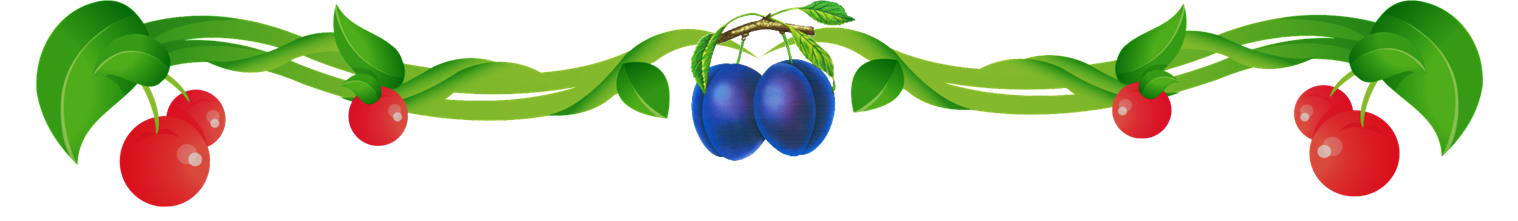 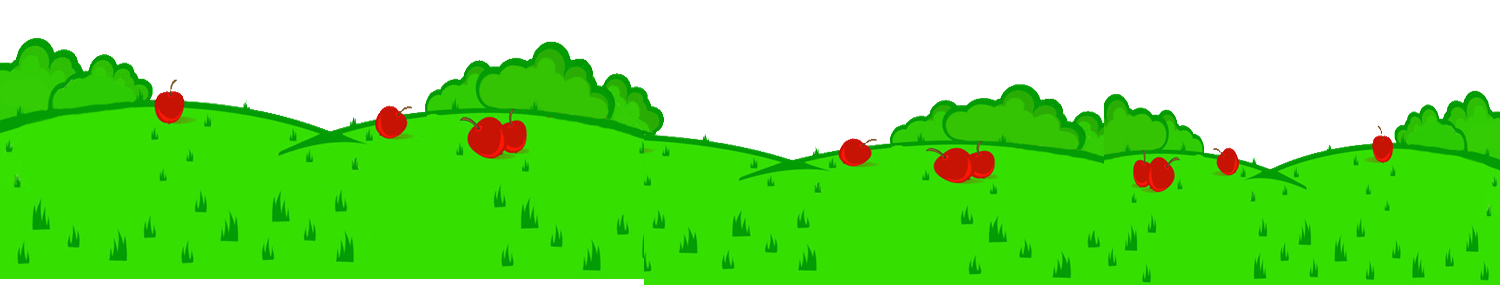 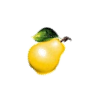 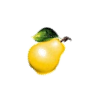 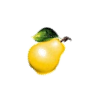 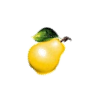 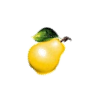 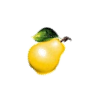 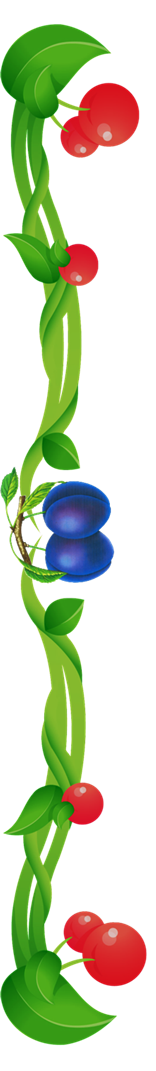 Инновационные   
     технологии
Эколого-образовательные
Здоровьесберегающие
Экспериментирование
Социоигровые
Компьютерные
ТРИЗ
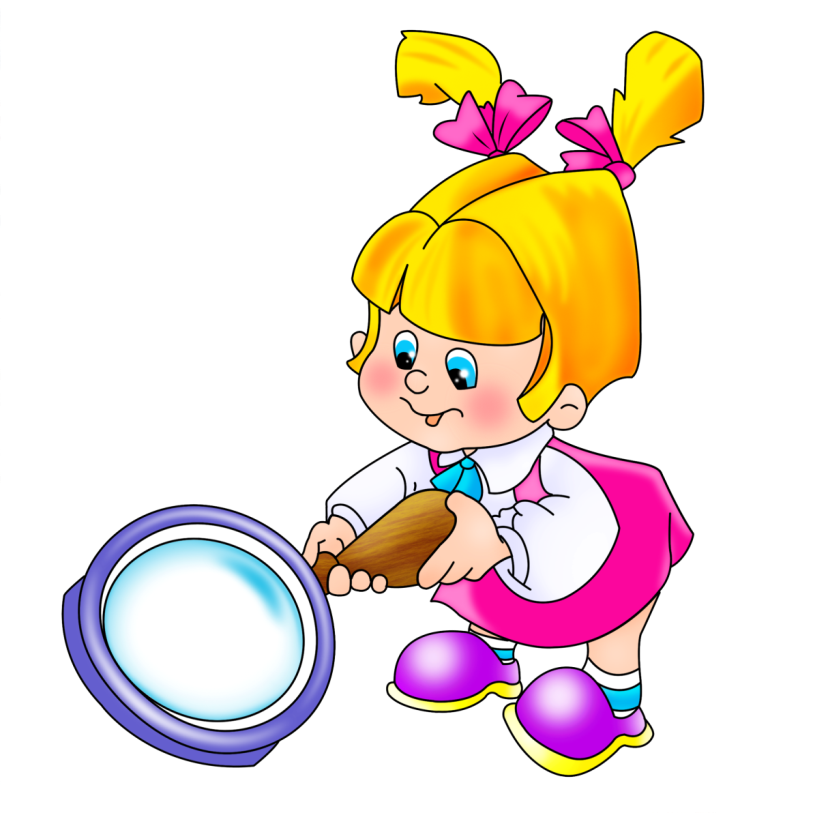 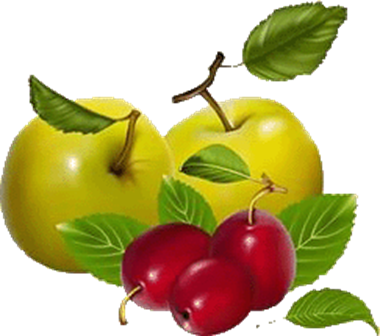 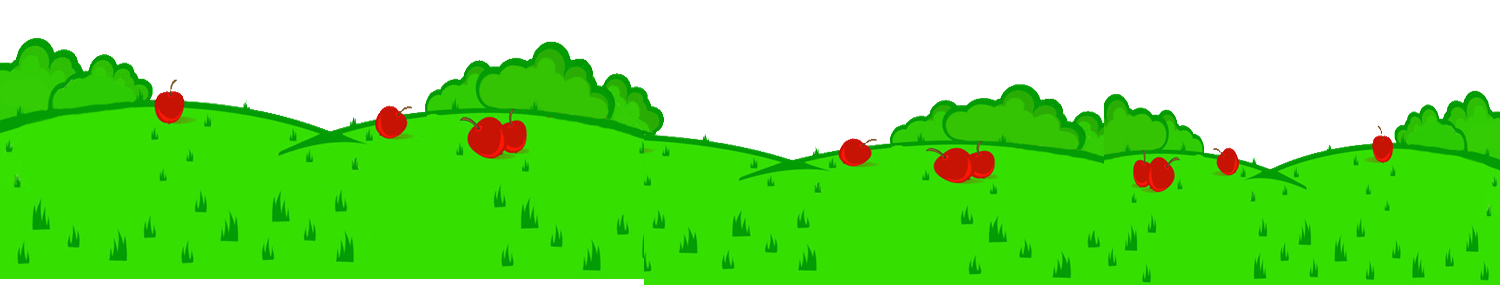 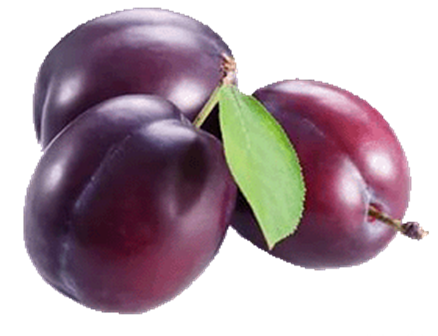 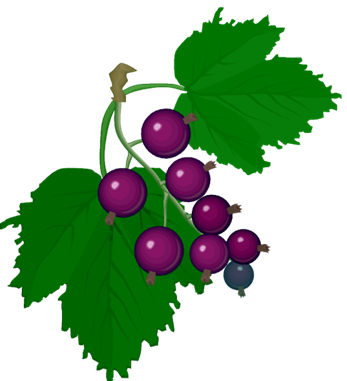 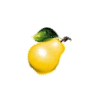 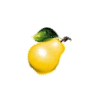 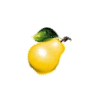 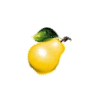 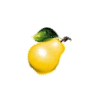 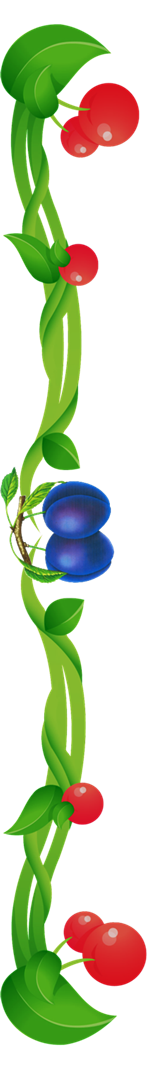 Принципы реализации                           
                  проекта
развития
интеграции
доступности
последовательности
дифференциации
системности
здоровьесберегающий
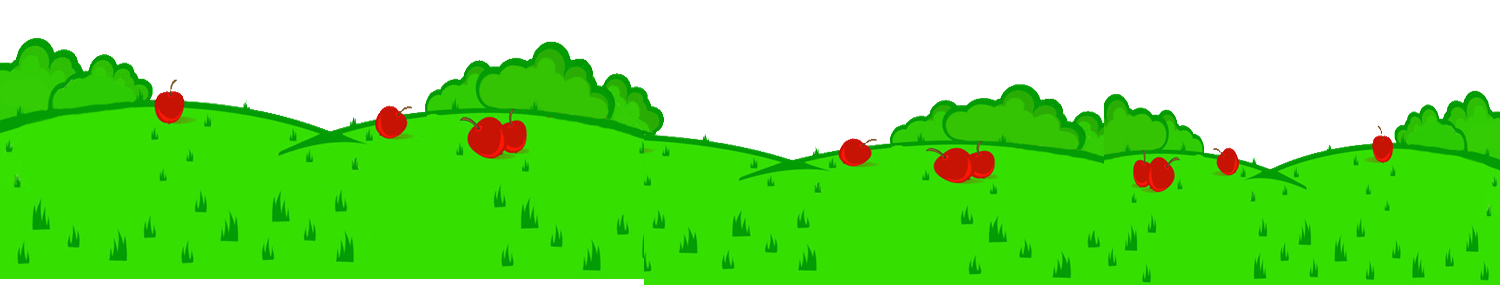 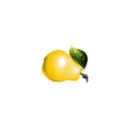 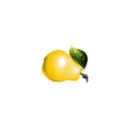 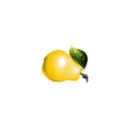 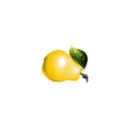 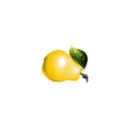 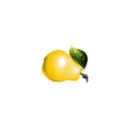 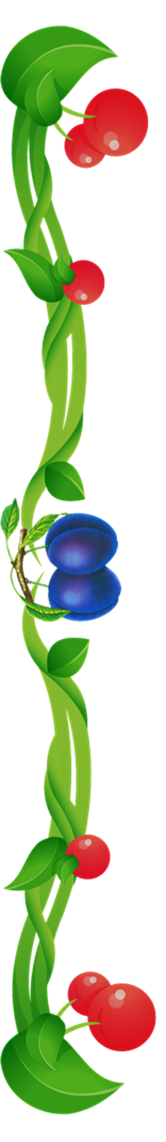 Предполагаемые      
       результаты
Сформируется осознанно правильное отношение к природе родного края.
Сформируются  представления  о плодовых деревьях  и кустарниках, о многообразии их сортов, истории их появления в нашем городе .
Будут развиты  познавательные способности в процессе ознакомления с выращиванием  плодовых деревьев и кустарников, коммуникативные навыки, память, мыслительная  активность, воображение, речь, творчество в ходе познавательно – исследовательской деятельности.
Повысится заинтересованность родителей  в совместной деятельности с детьми.
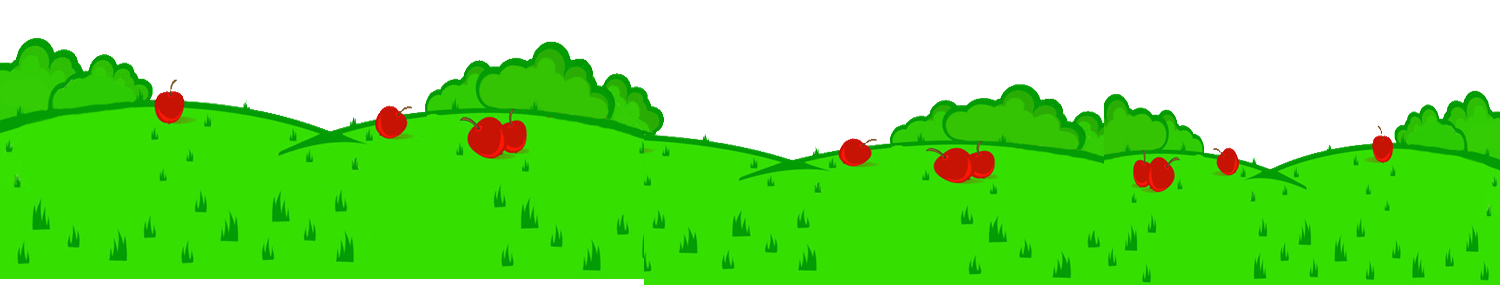 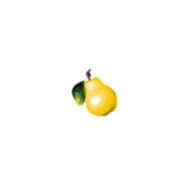 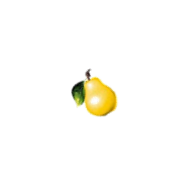 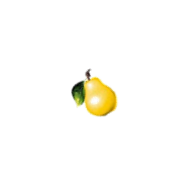 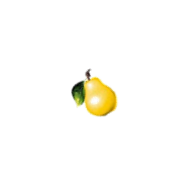 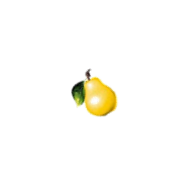 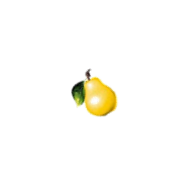 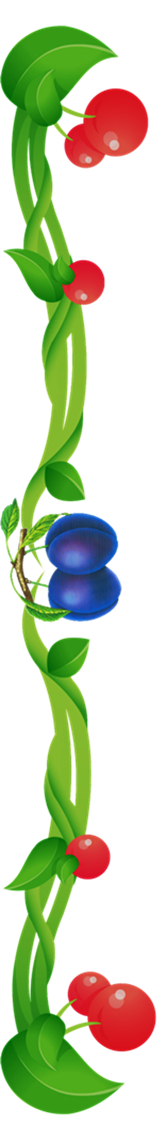 Этапы проекта
Подготовительный


Основной
 

Заключительный
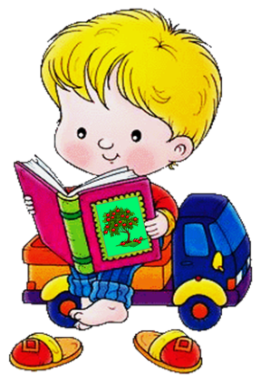 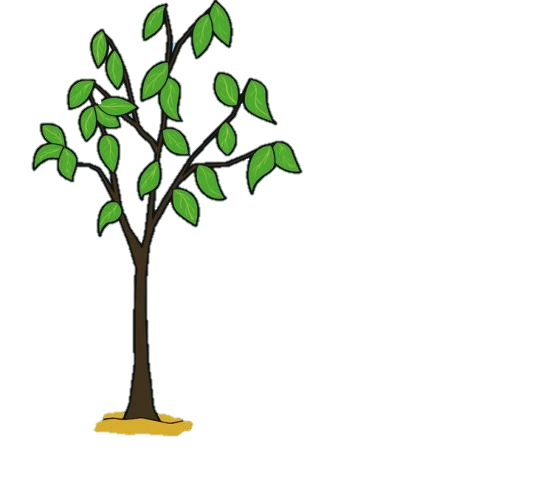 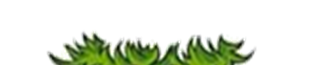 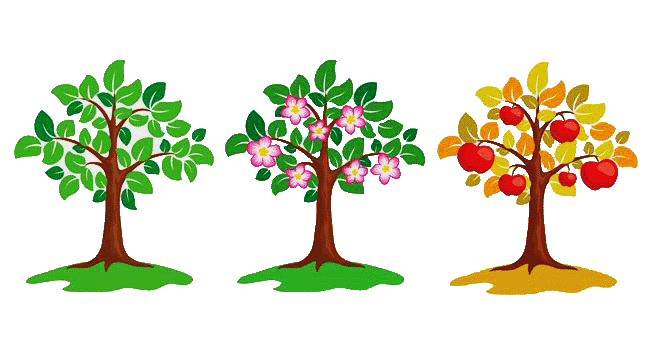 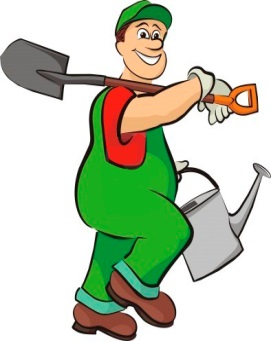 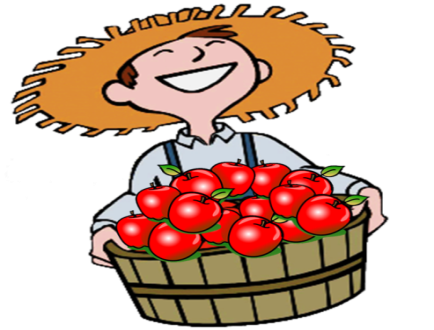 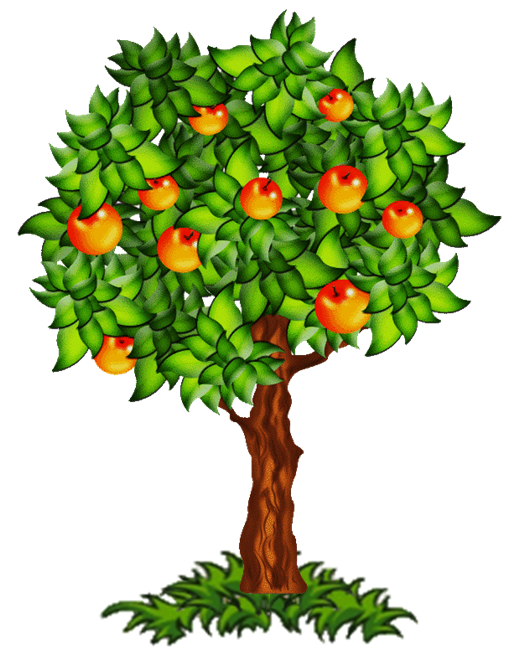 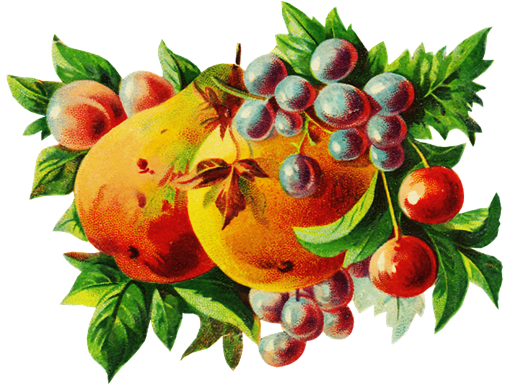 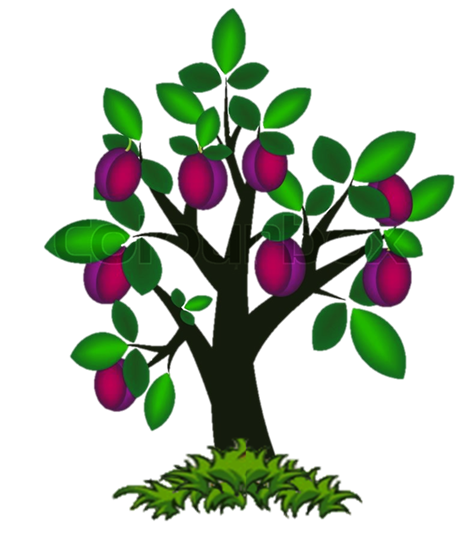 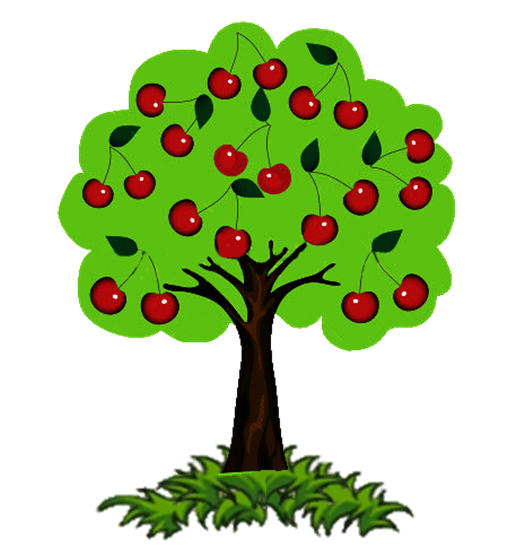 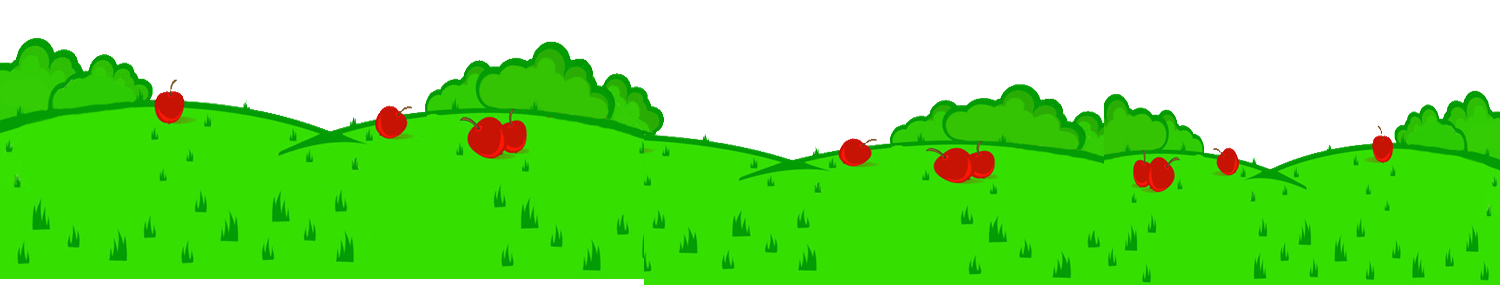 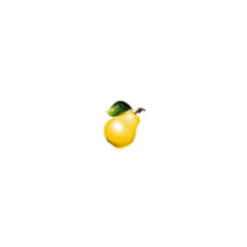 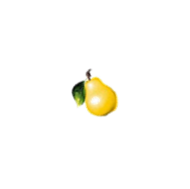 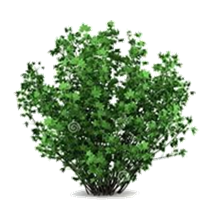 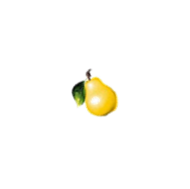 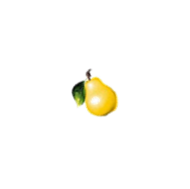 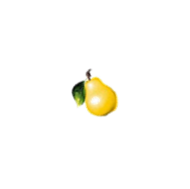 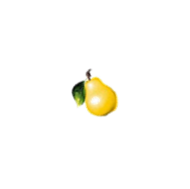 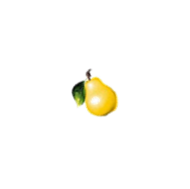 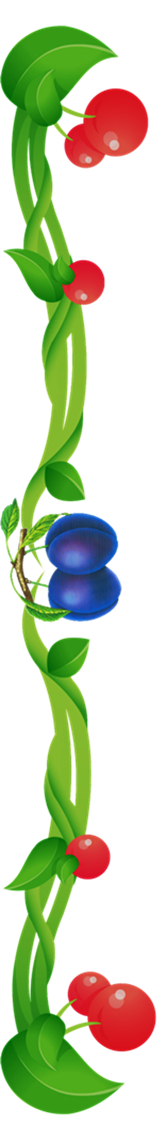 Подготовительный
Анкетирование родителей по данной теме.
Анализ интересов детей по теме проекта.
Подбор литературы, методического обеспечения, интернет-ресурсов.
Изготовление наглядно-дидактических пособий, необходимых для реализации проекта.
Разработка диагностического инструментария.
Разработка календарно-тематического планирования.
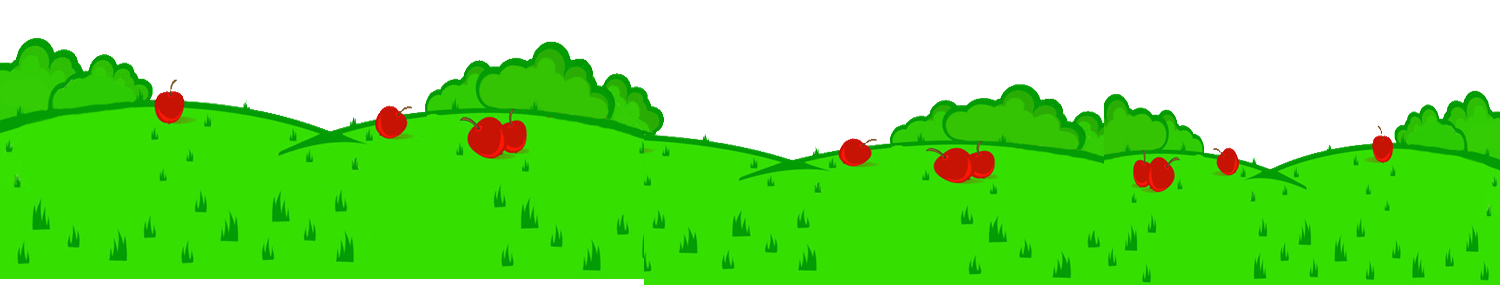 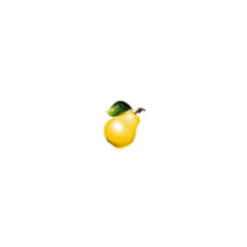 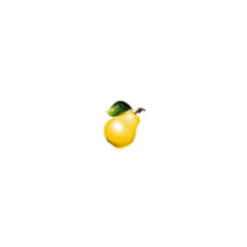 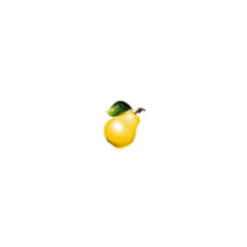 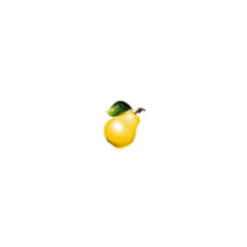 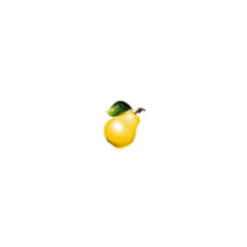 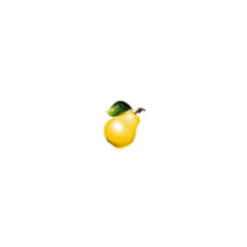 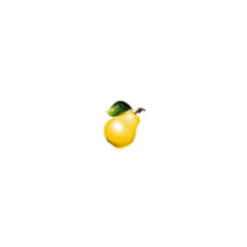 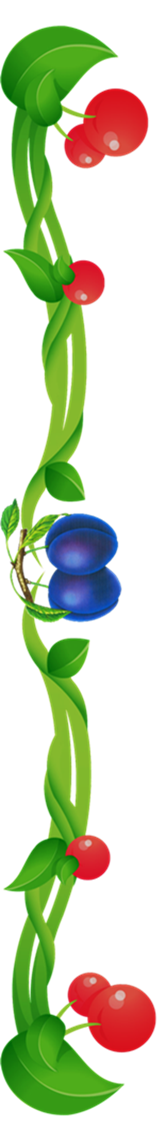 Степень  мотивации
родителей участия в проекте
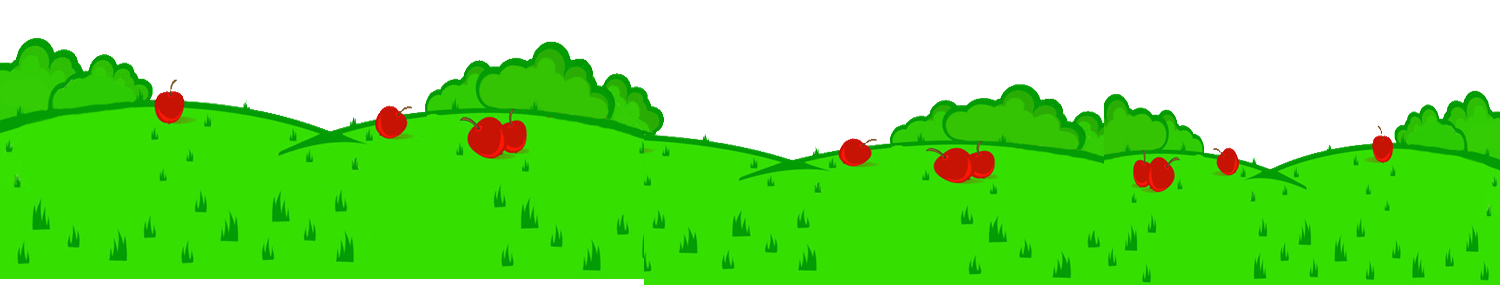 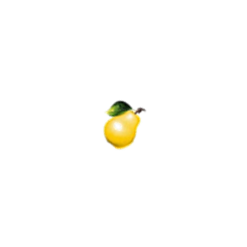 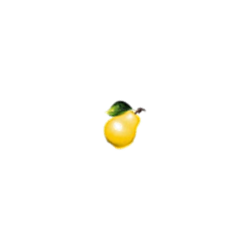 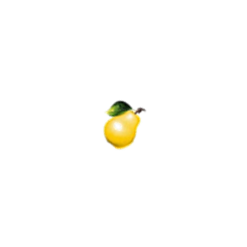 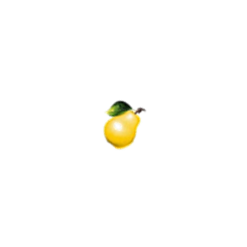 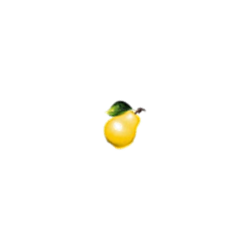 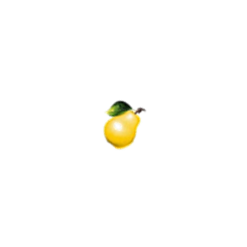 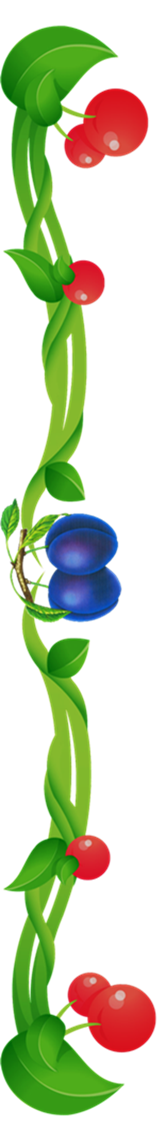 Основной этап
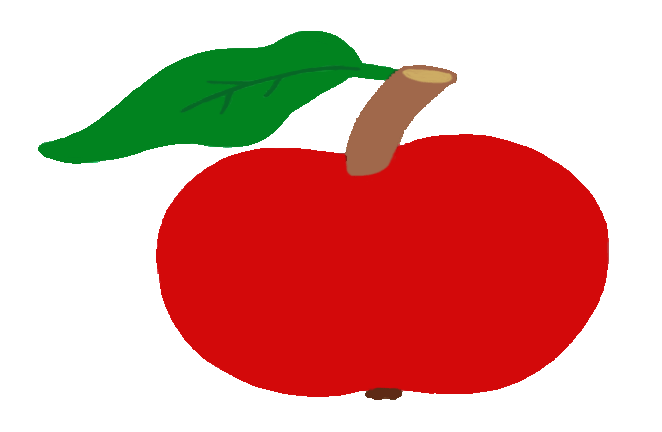 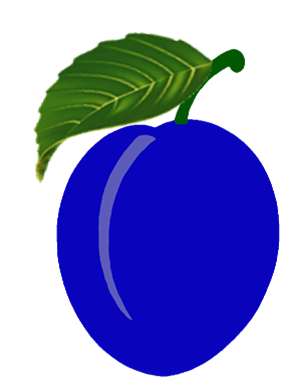 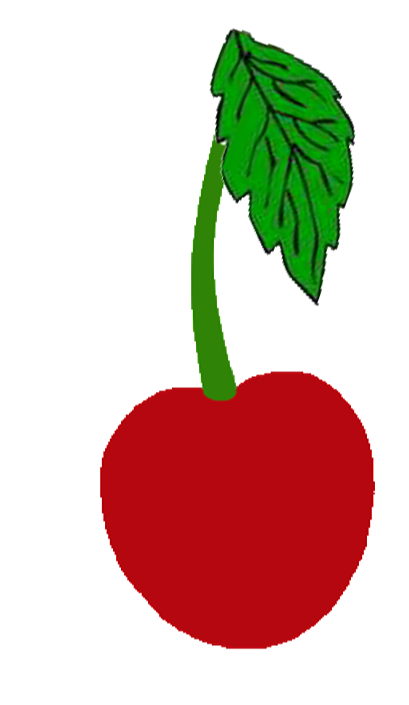 Работа с 
родителями
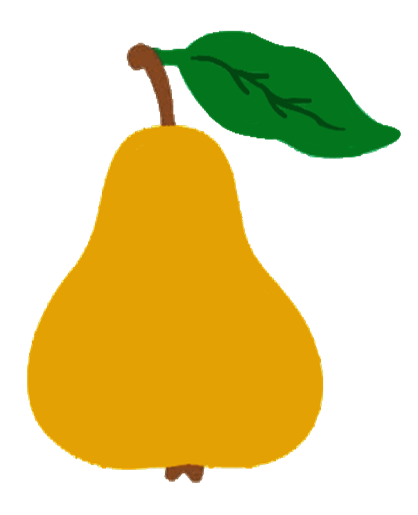 Работа с
 педагогическим 
коллективом
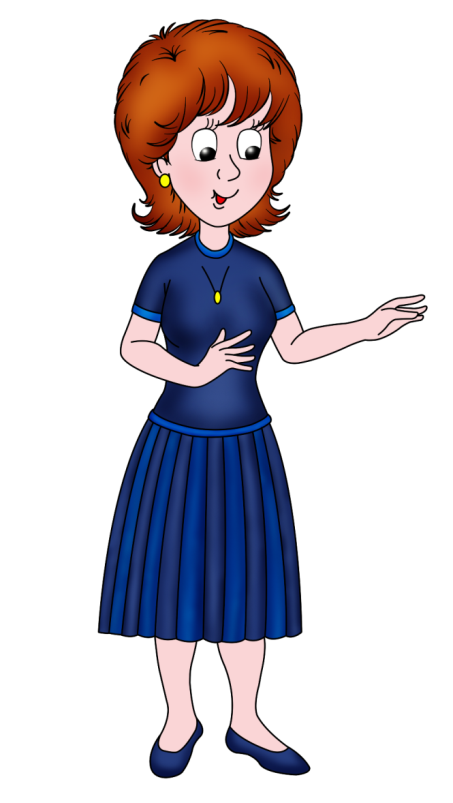 Работа с  
  детьми
Работа с 
 социумом
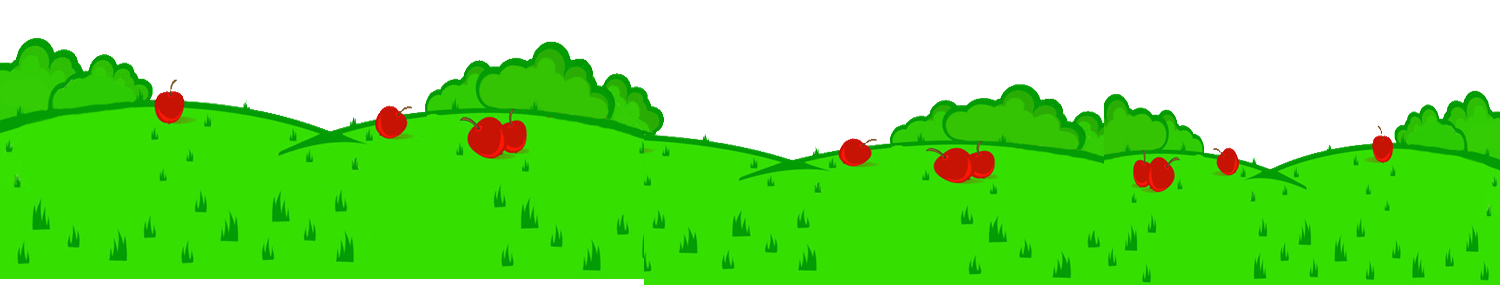 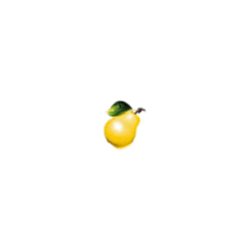 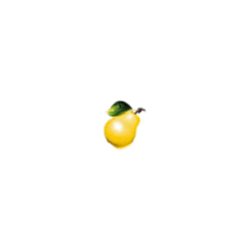 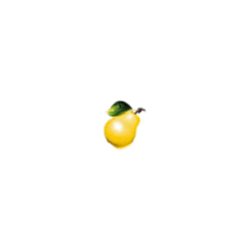 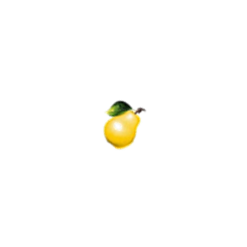 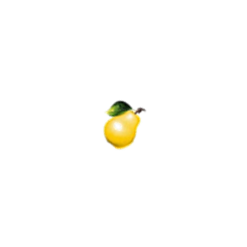 Основной этап
Основной этап
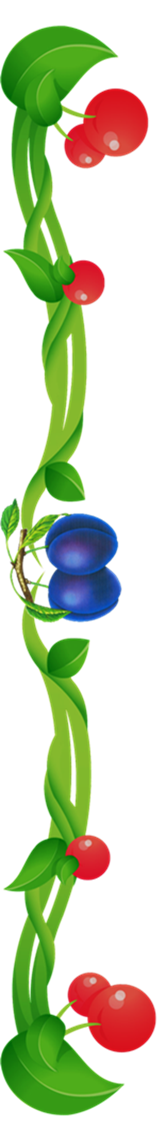 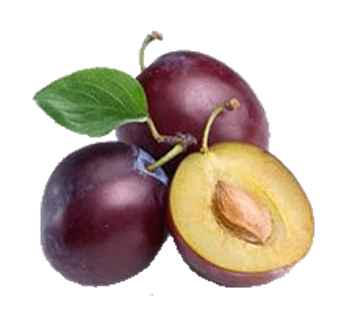 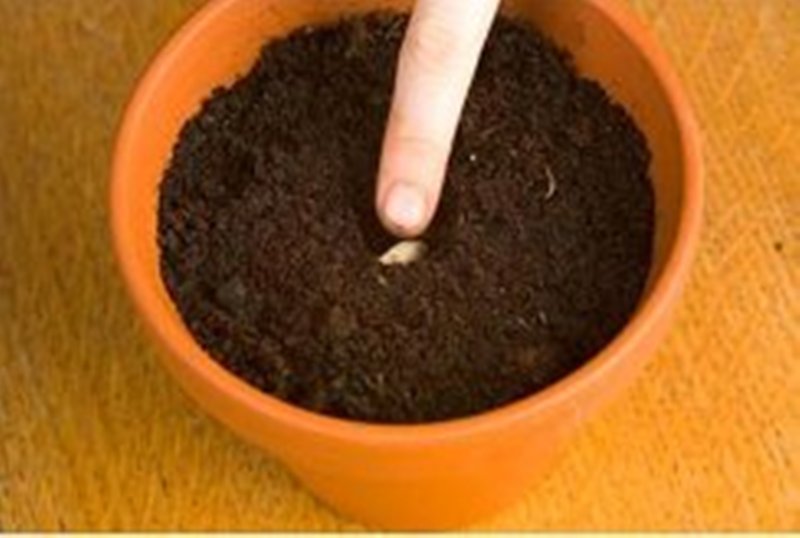 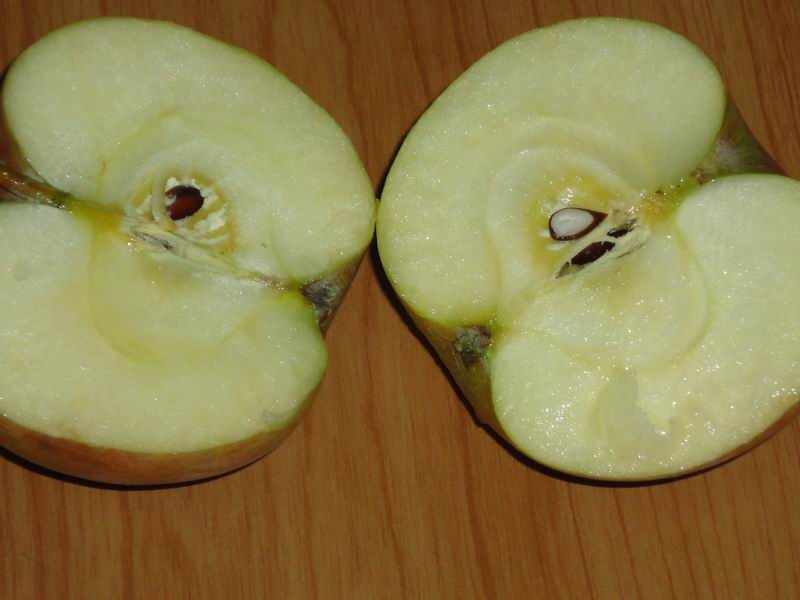 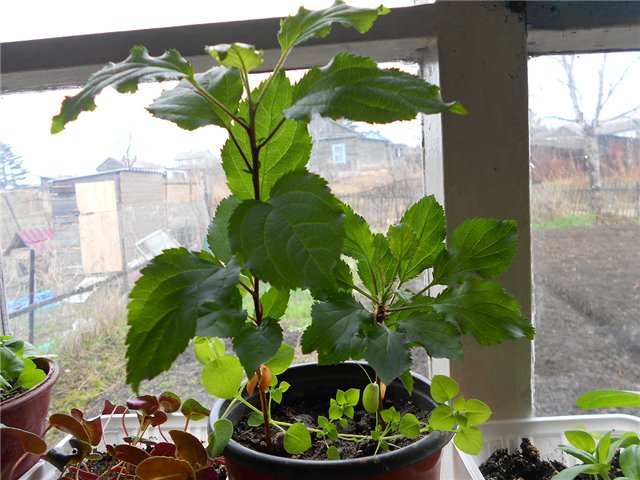 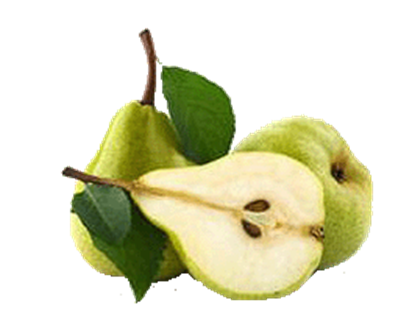 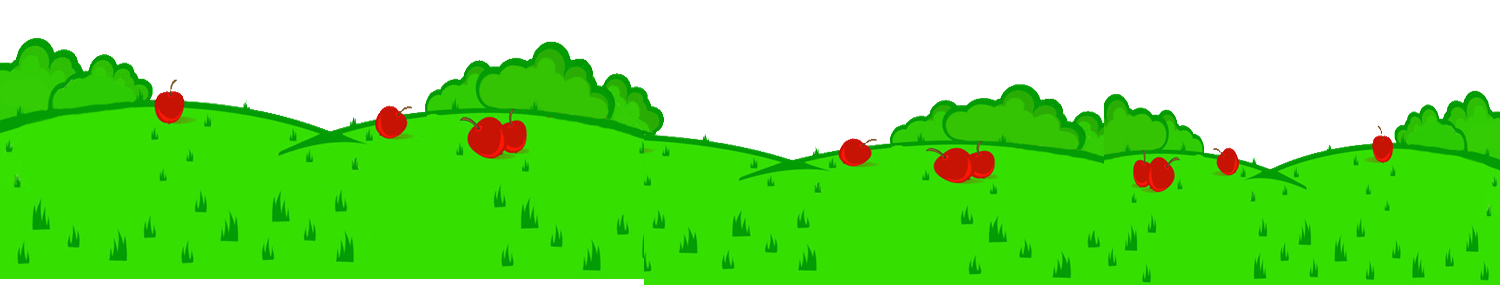 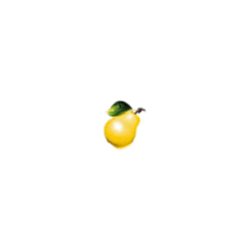 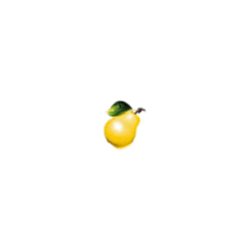 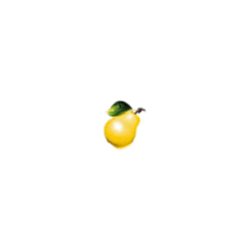 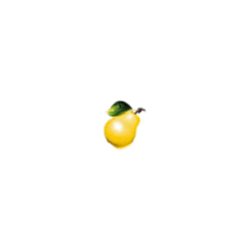 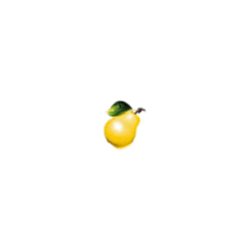 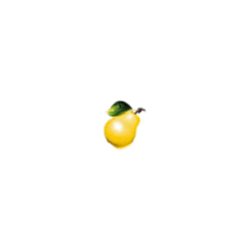 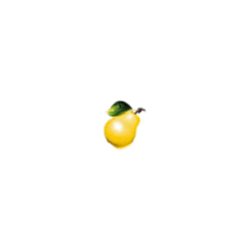 Основной этап
Дневник наблюдений за проращиванием семени     
                           яблока и груши
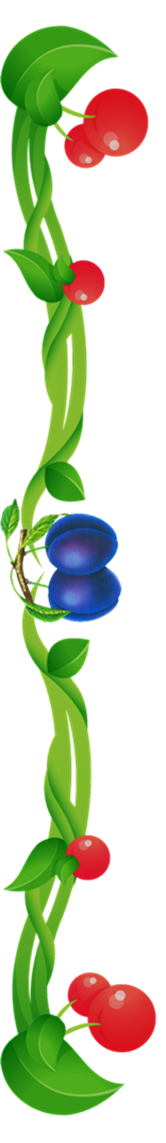 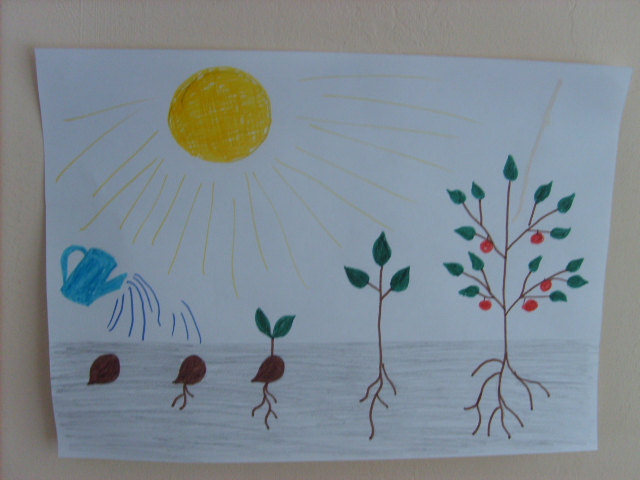 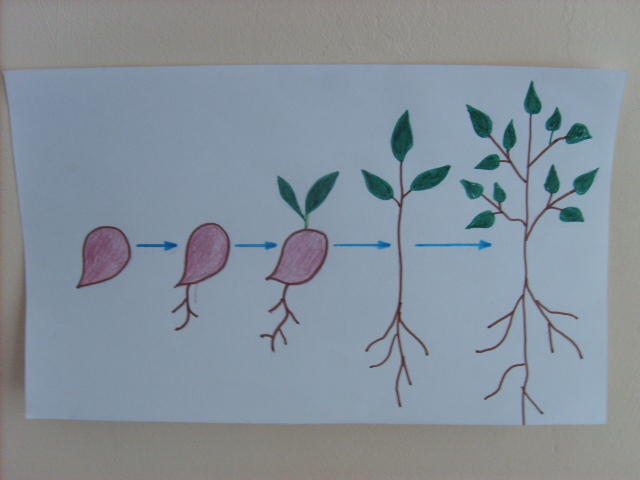 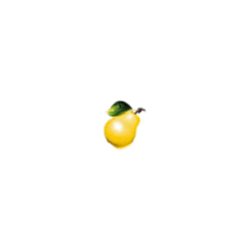 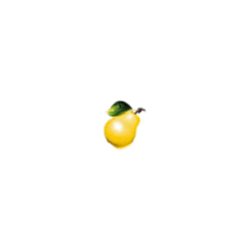 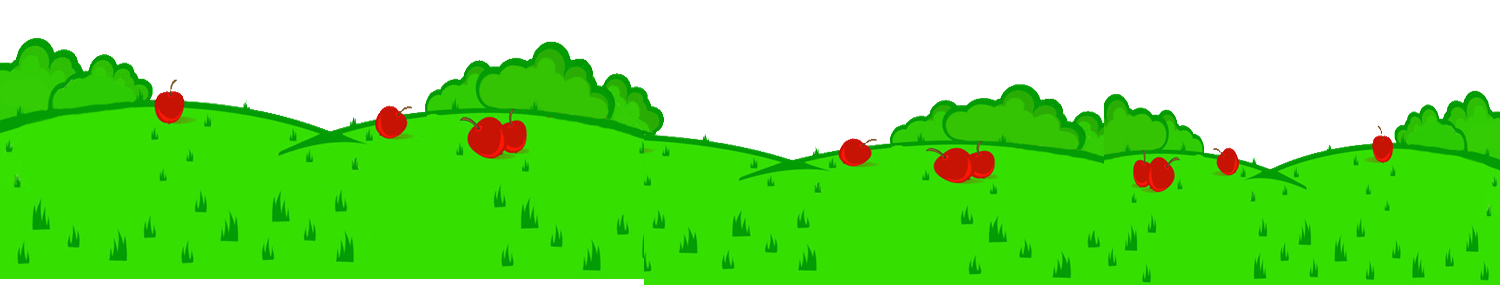 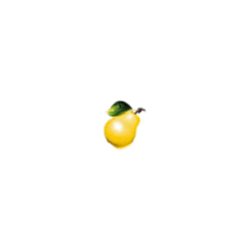 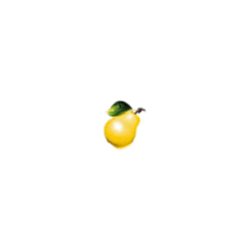 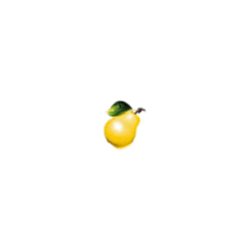 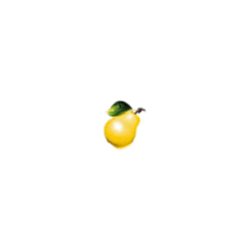 Основной этап
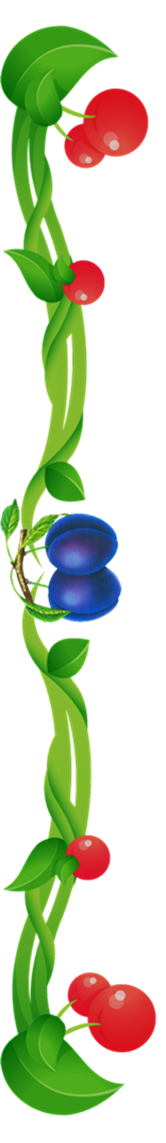 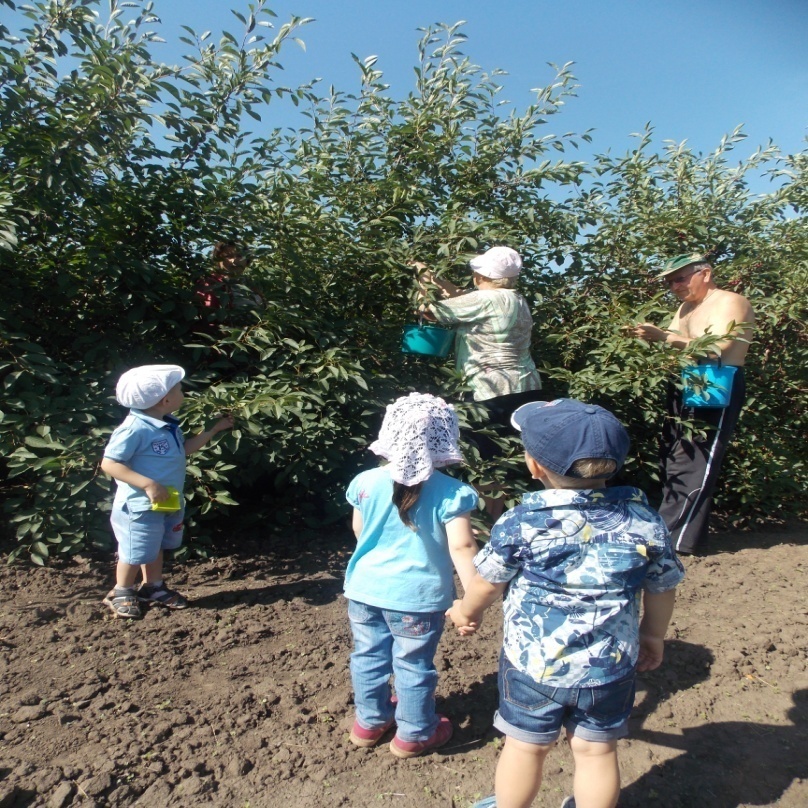 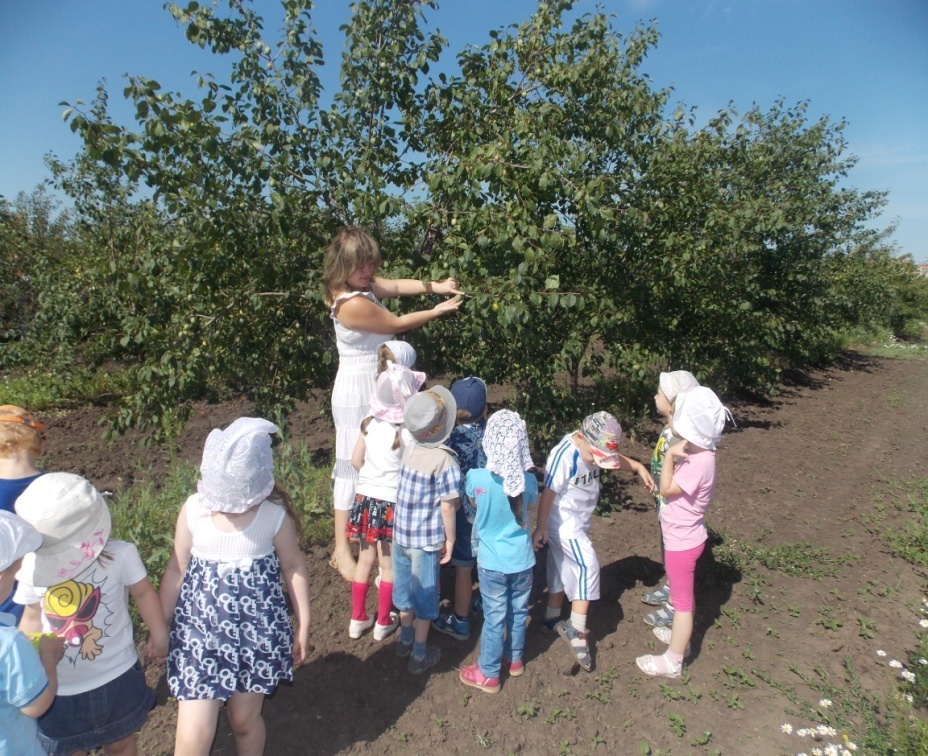 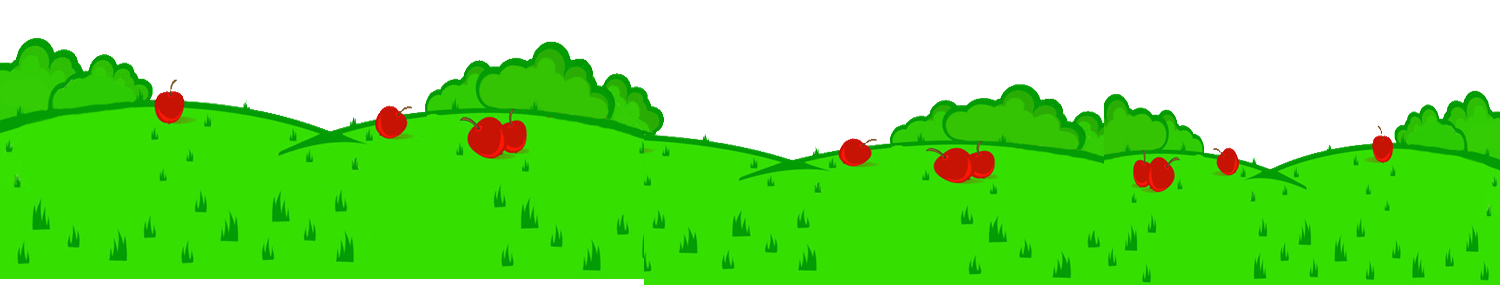 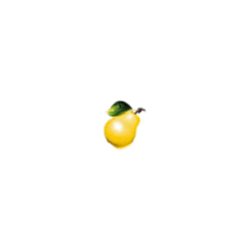 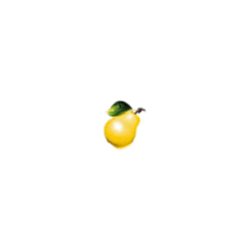 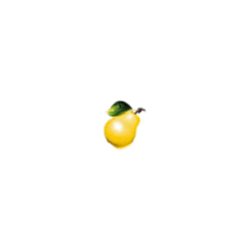 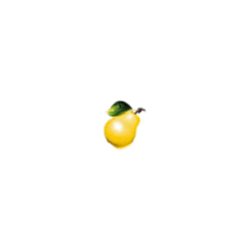 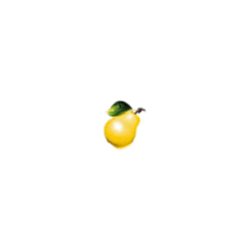 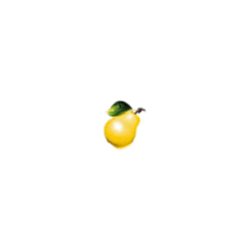 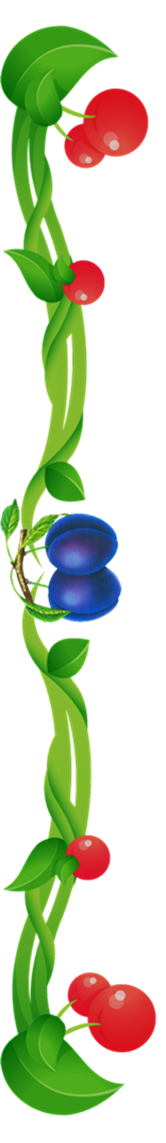 Работа с педагогическим         
                 коллективом
Выступление на педагогическом совете по теме «Формирование интересов детей к профессиям взрослых, занятых в сфере садоводства»
Консультация «Развитие интереса к выращиванию экологически чистых продуктов»
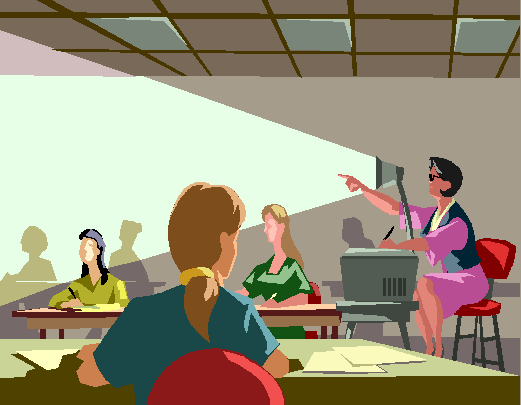 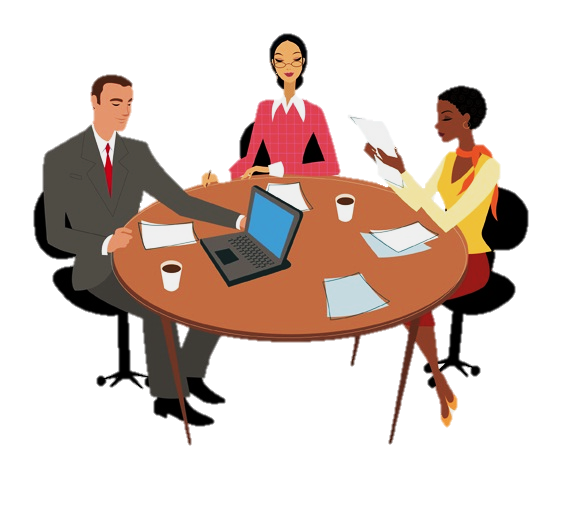 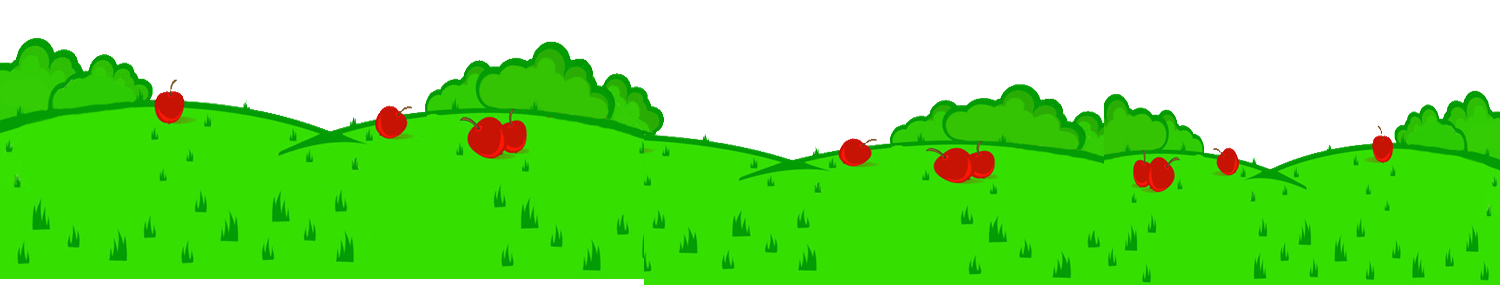 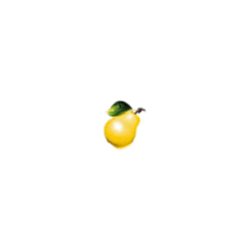 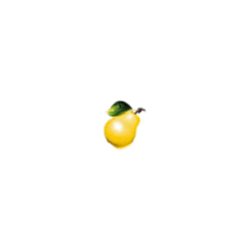 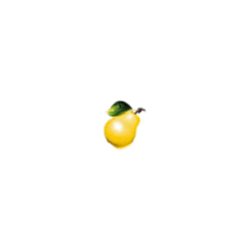 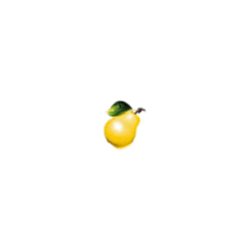 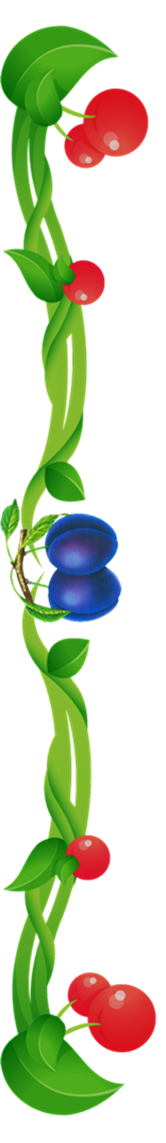 Работа с родителями
Анкетирование родителей по теме проекта.
Разработка рекомендаций  для родителей «Где живут витамины», «Развитие познавательных способностей дошкольников в процессе ознакомления с выращиванием плодовых деревьев и кустарников»
 Буклет для родителей «Организация работы по профориентации дошкольников агроэкологической направленности»
 Совместная экскурсия в  ГНУ ВНИИС «Яблонька душистая, подружись со мной»
Совместная экскурсия в музей питомник И.В. Мичурина
Круглый стол «Фруктовые деревья – деревья здоровья»
Экологическая акция «Посади цветущий сад»
Конкурс творческих работ «Чудо-сад»
Выставка поделок для мини-музея «Яблоко»
Развлечение  совместно с родителями «В сад пойдем, урожай соберем»
Привлечение родителей к созданию эколого-развивающей среды на территории детского сада.
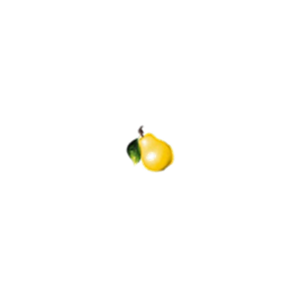 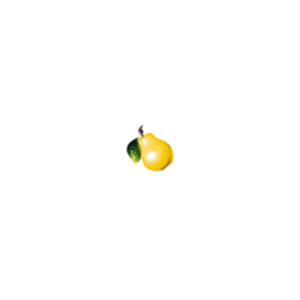 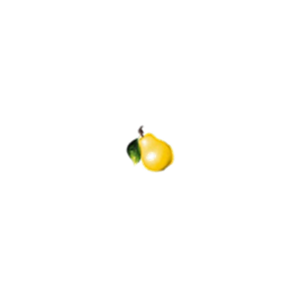 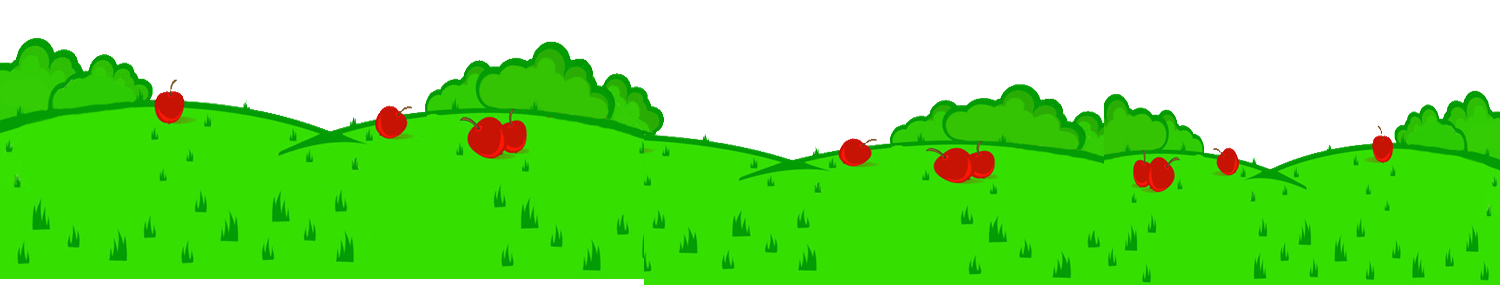 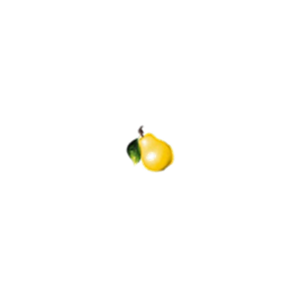 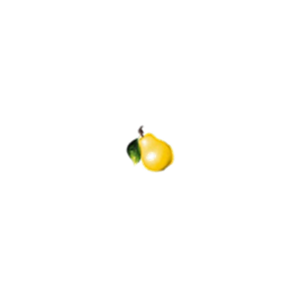 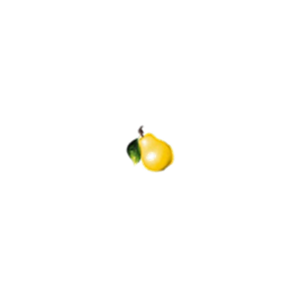 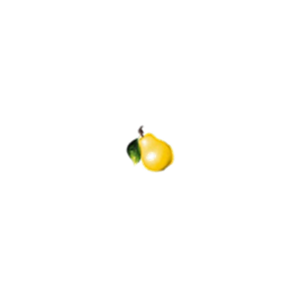 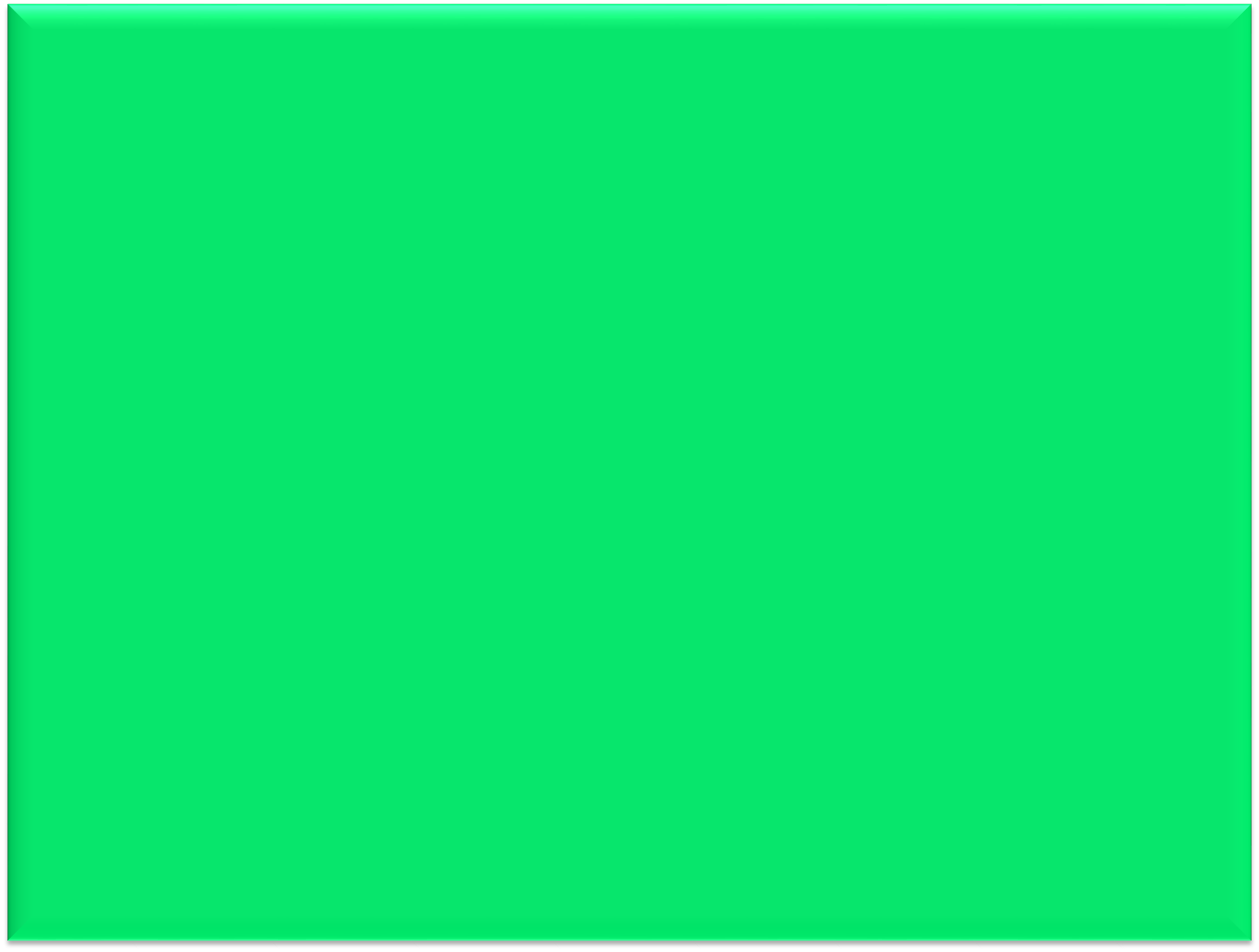 Выставка творческих работ
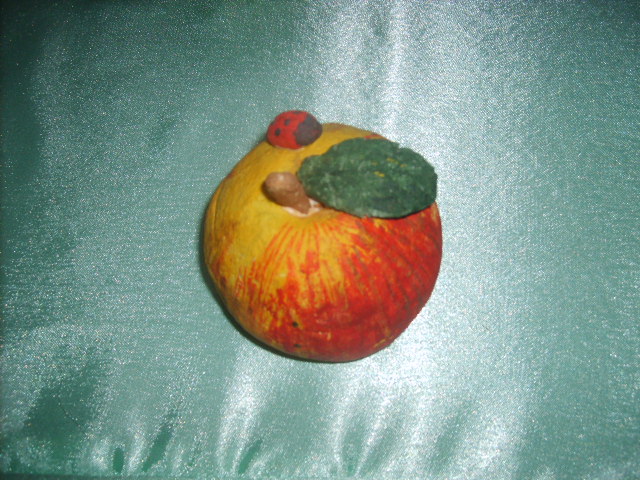 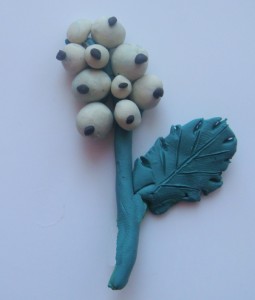 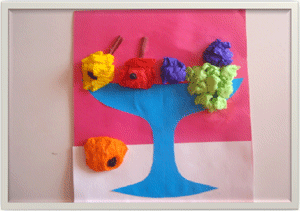 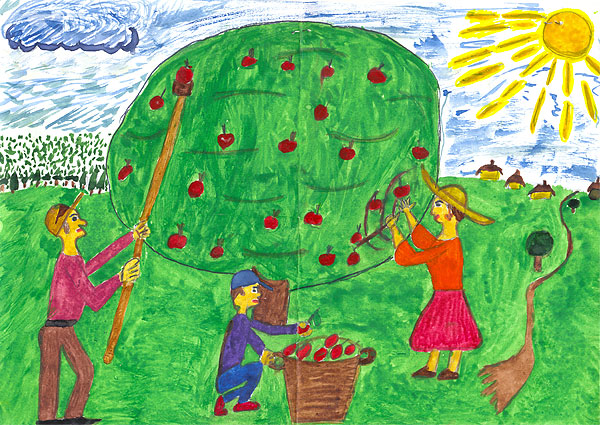 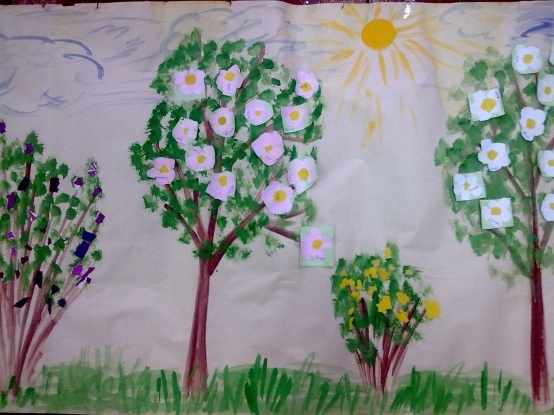 Мини музей яблоко
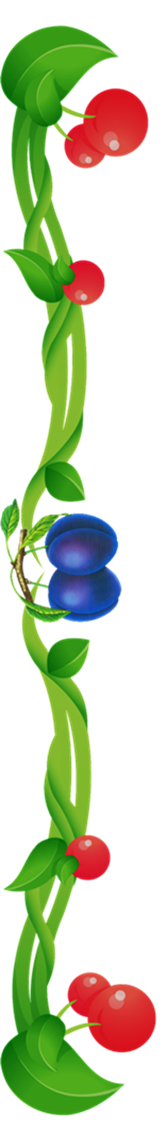 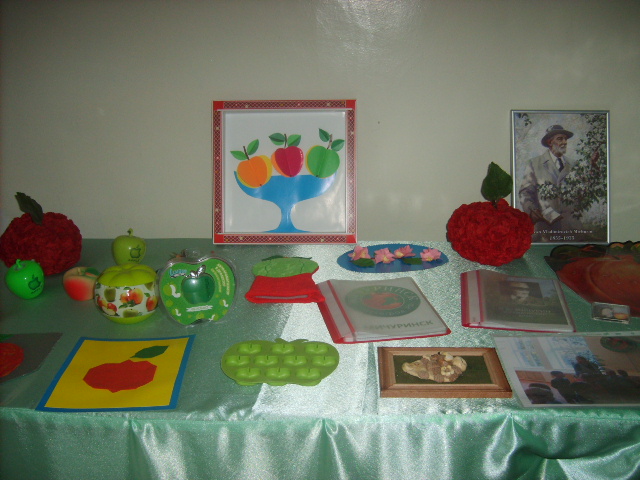 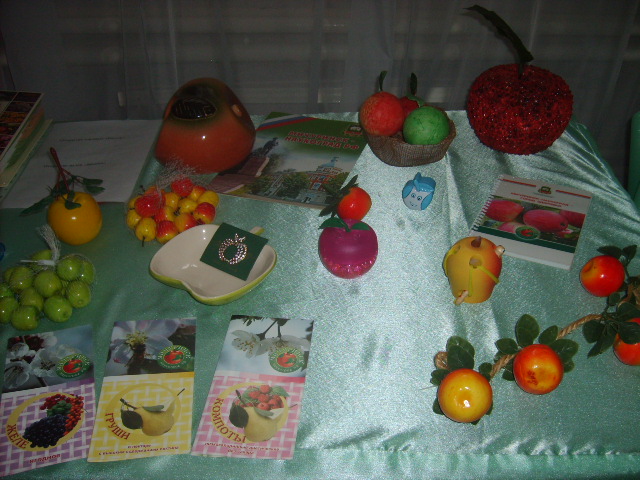 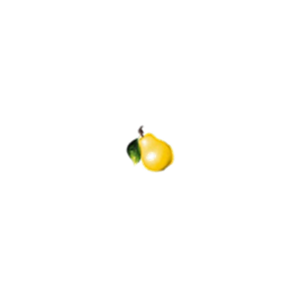 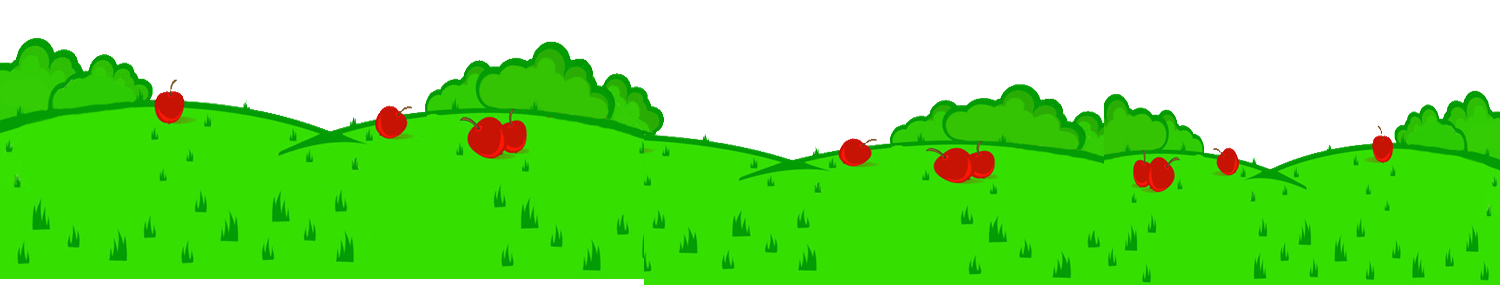 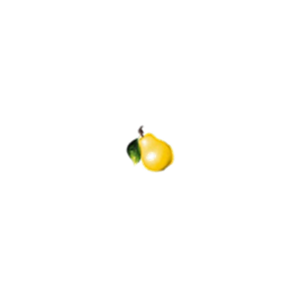 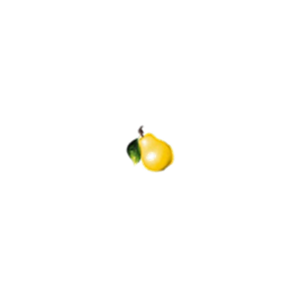 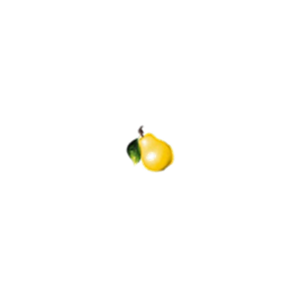 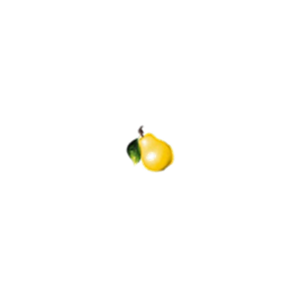 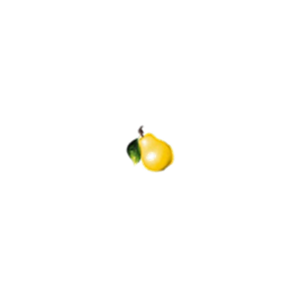 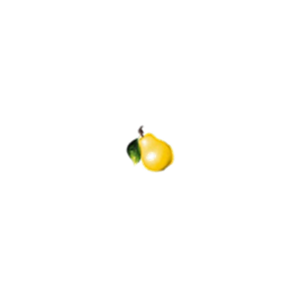 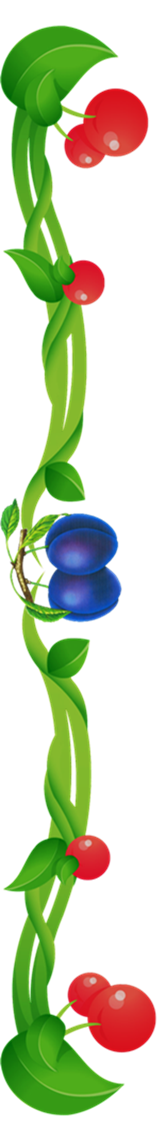 Взаимодействие с социумом
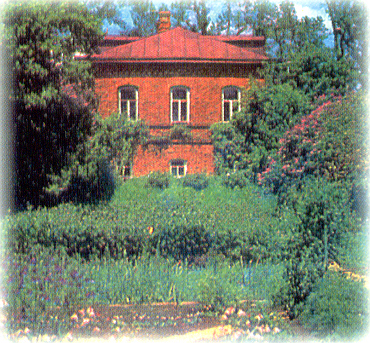 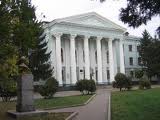 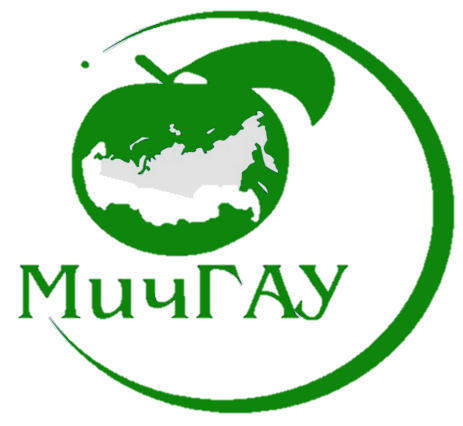 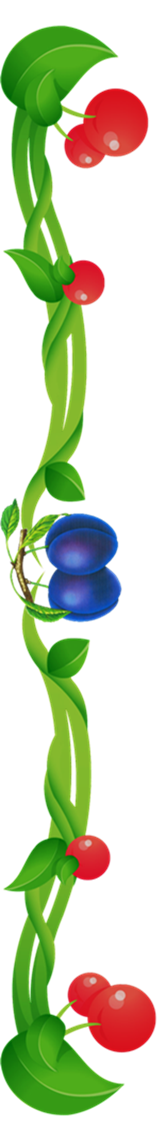 Заключительный этап
Сопоставление прогнозируемых  результатов с полученными.
 Проведение проблемно – ориентированного анализа на основе мониторинга детей, анкетирования родителей.
 Определение перспектив развития проекта.
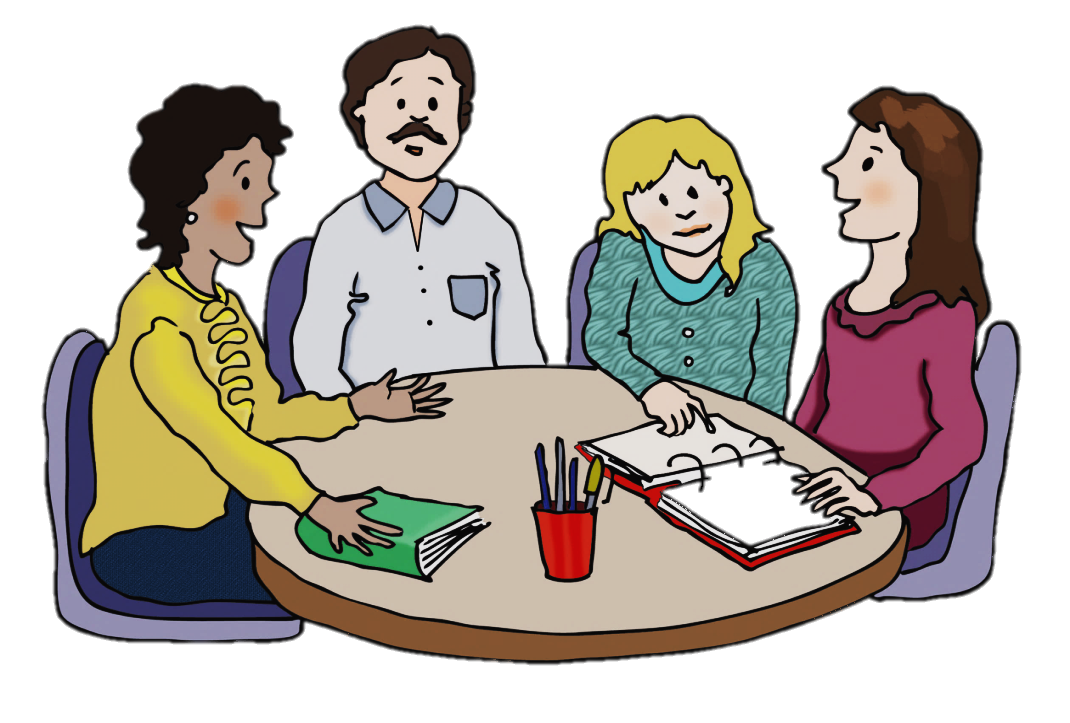 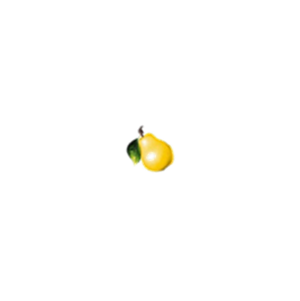 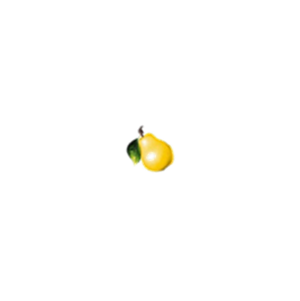 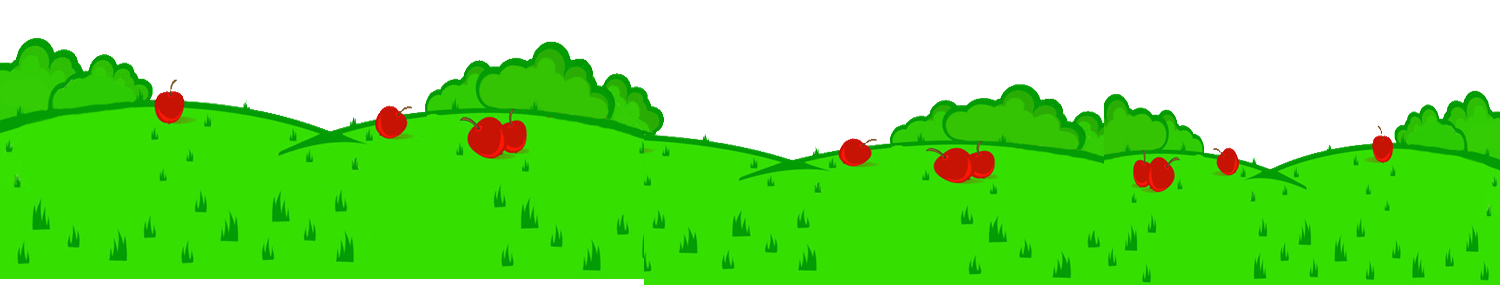 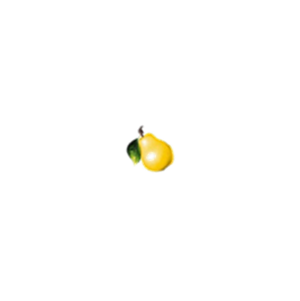 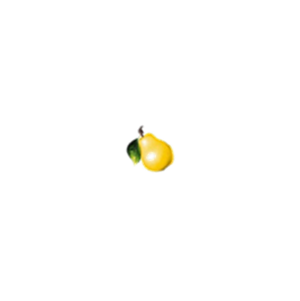 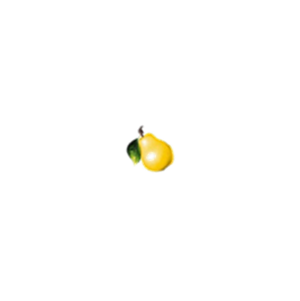 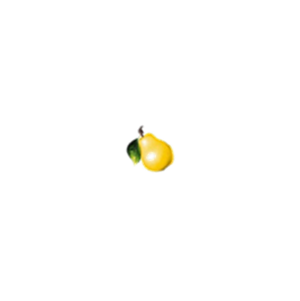 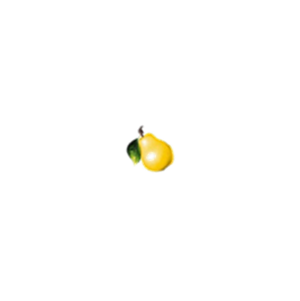 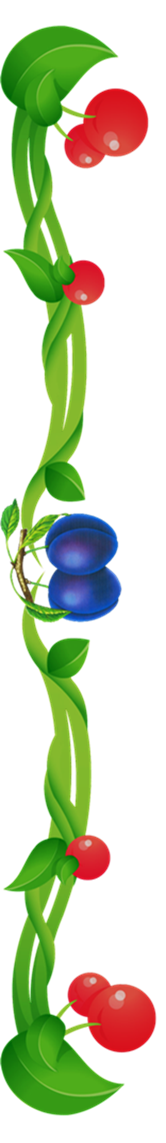 Анализ усвоения знаний по   
              теме проекта
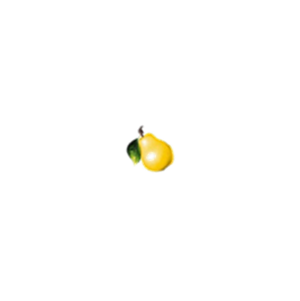 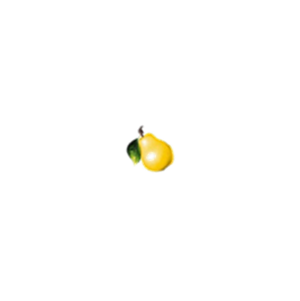 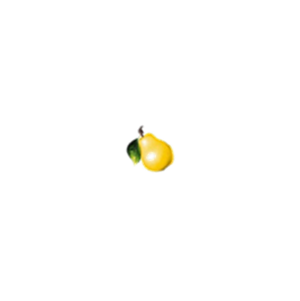 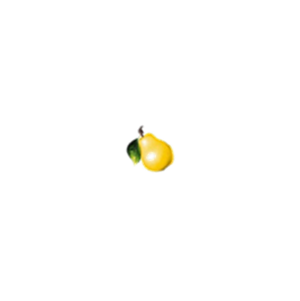 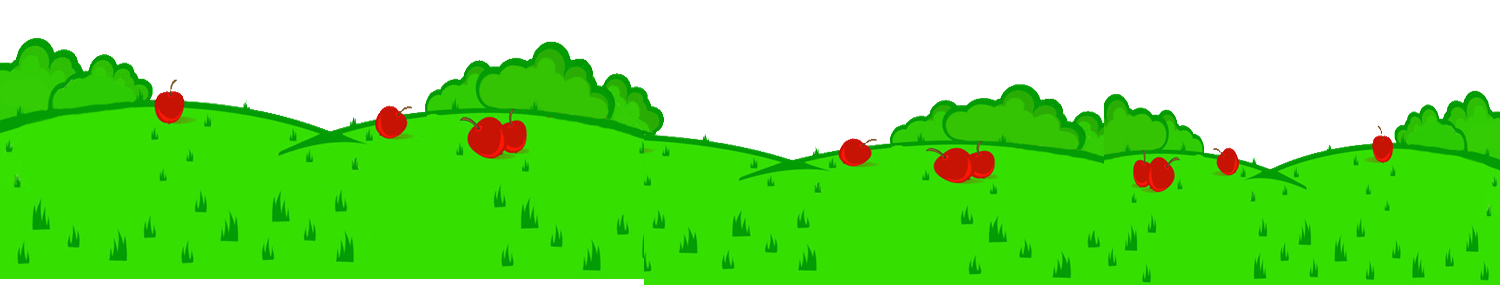 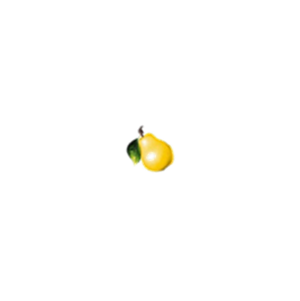 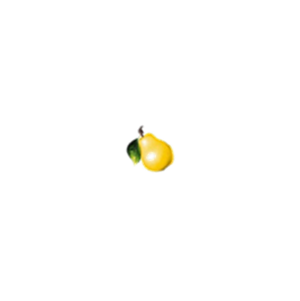 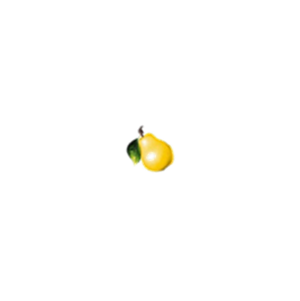 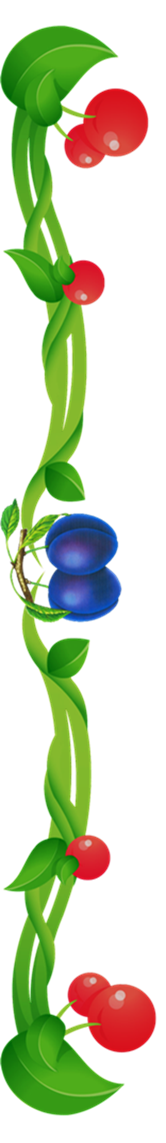 Участие родителей в   
        реализации проекта
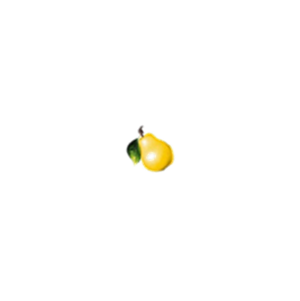 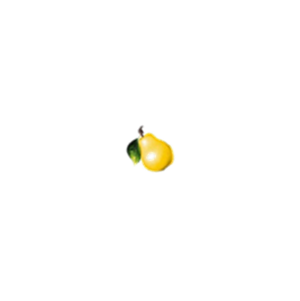 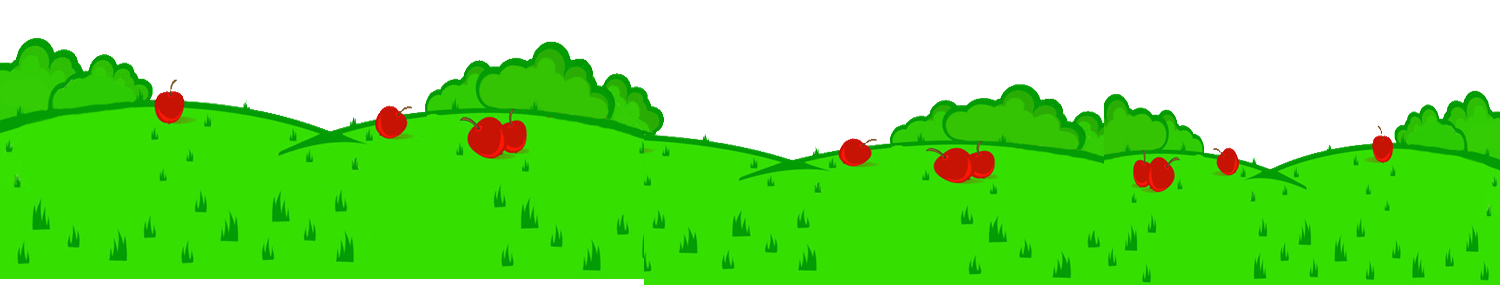 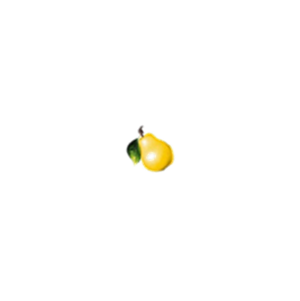 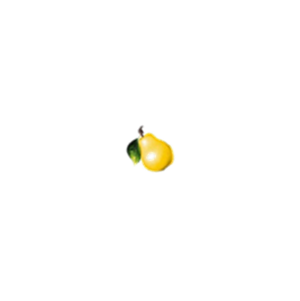 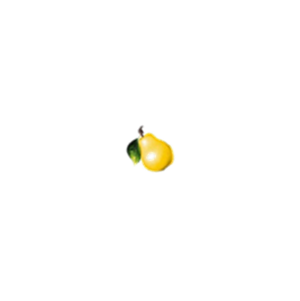 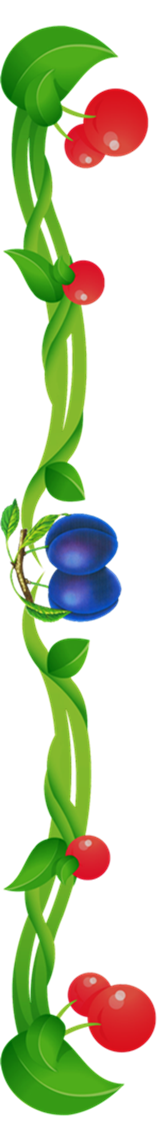 Выводы
Работа  над проектом
 сформировала у детей:
 интерес к познавательно- исследовательской деятельности в процессе ознакомления с выращиванием  плодовых деревьев и кустарников,
первое представление о профессии садовода;
и позволила привлечь родителей и социум к активному сотрудничеству с ДОУ.
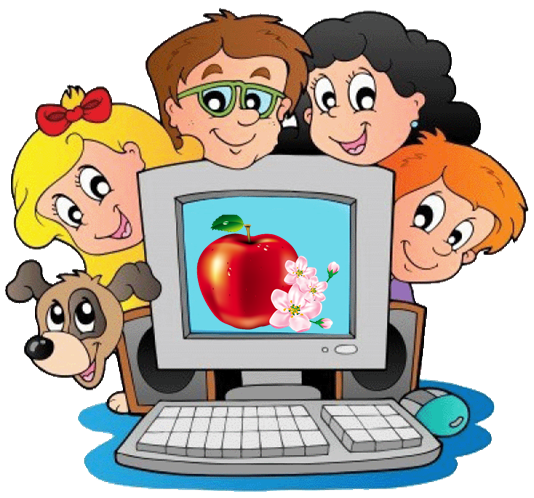 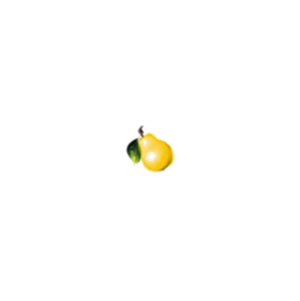 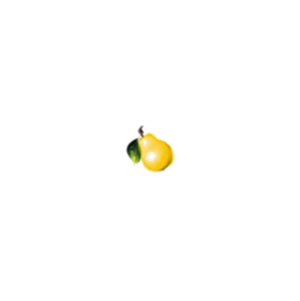 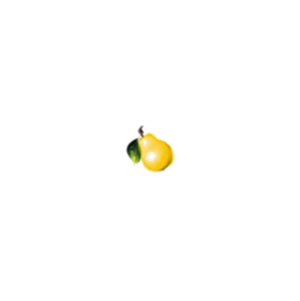 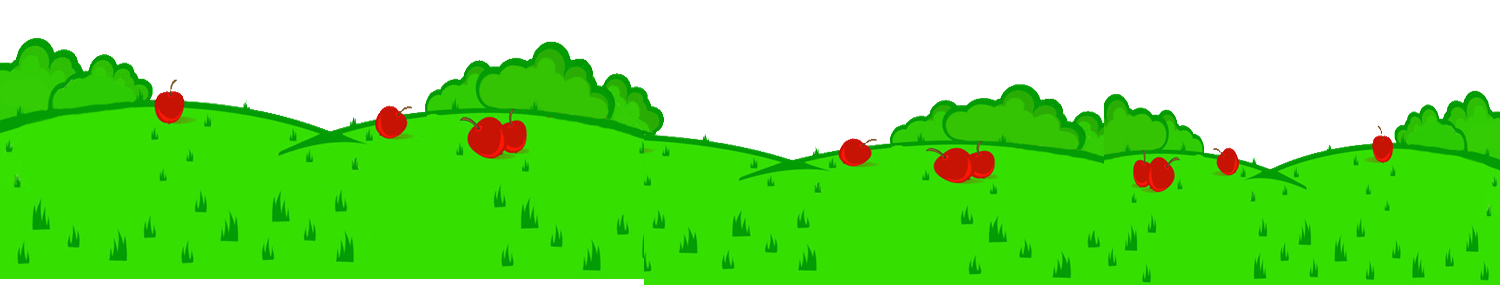 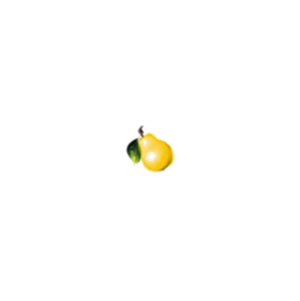 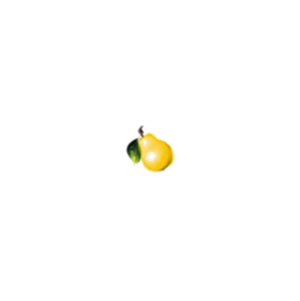 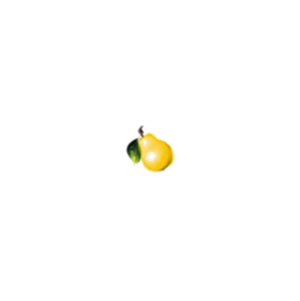 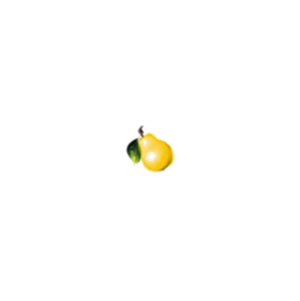 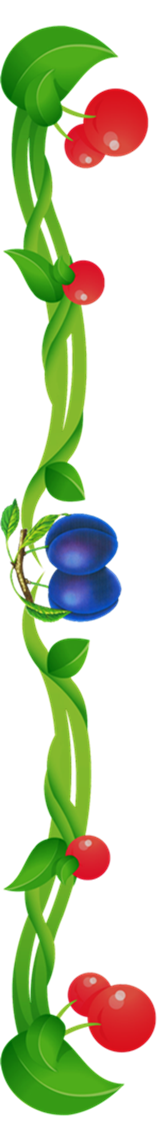 Информационные ресурсы
1.Алешна Н.В. «Ознакомление дошкольников с окружающим», Москва 2007
2.Виноградова Н.Ф. Воспитание положительного отношения к природе. // Дошкольное воспитание. – 1981. - №5. 
3.Иванова А.И. «Экологические наблюдения и эксперименты в детском саду»,Москва , 2008
4.Комарова Н.Г., Грибова Л.Ф. «Патриотическое воспитание детей 6-7 лет», Москва 2007
5. Молодова  Л.П. «Игровые экологические занятия с детьми», Минск, «Асар», 1996г.
 6. Николаева С.Н. «Воспитание экологической культуры в дошкольном детстве», М.: Новая школа, 1995г.
7. http://www.dobrieskazki.ru/domplants.htm
8. http://www.1september.ru  
 9.www.merobr.ru
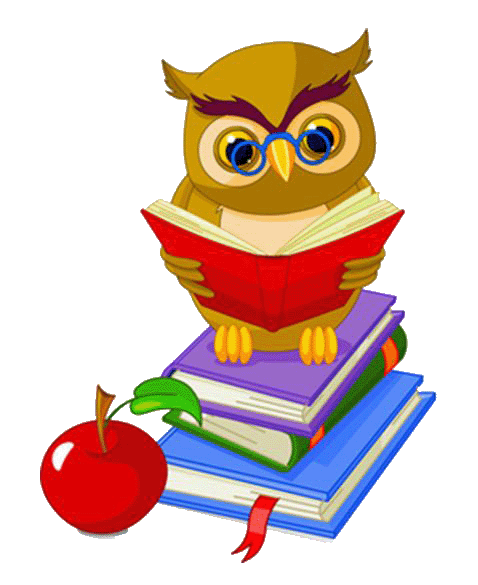 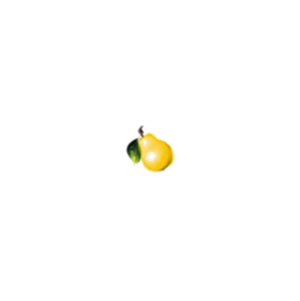 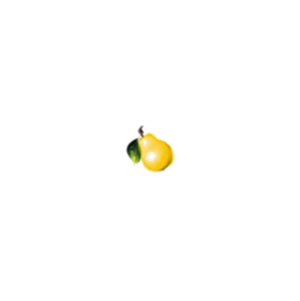 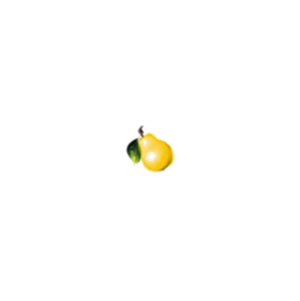 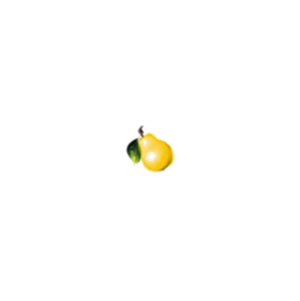 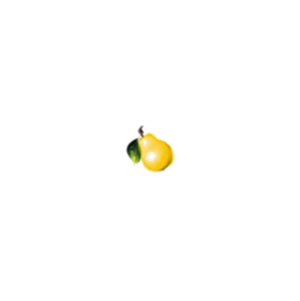 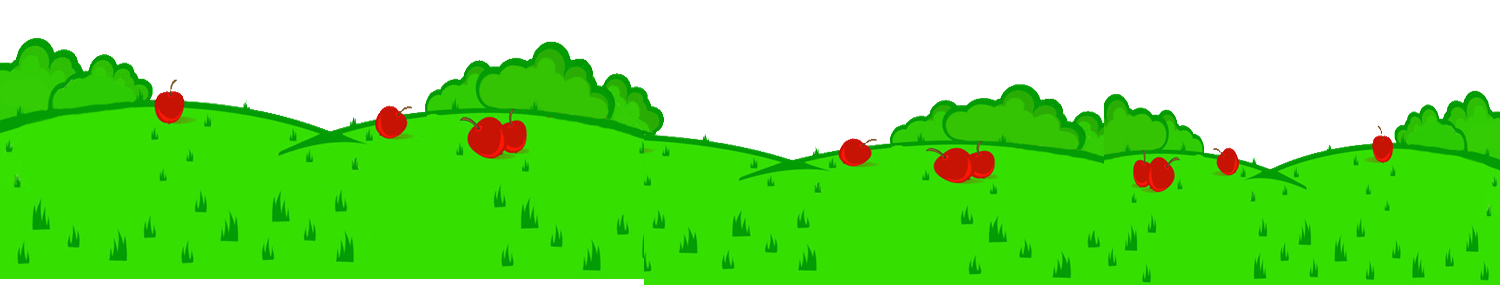 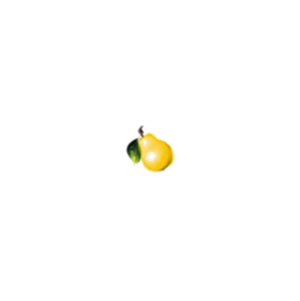 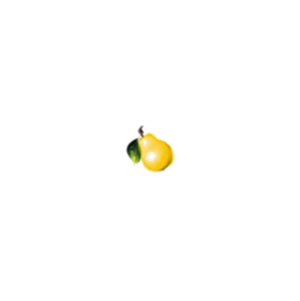